Advanced Topics in Visual Computing
Deep Learning for 
General Object Detection
1
Outline
Problem Definition
General Pipeline
Traditional Approaches
Deep Learning based Approaches
Unsolved Problems
2
Problem Definition
3
What is Object Detection?
Object Detection: Which objects and where?
Localize and recognize the object inside the input image
.
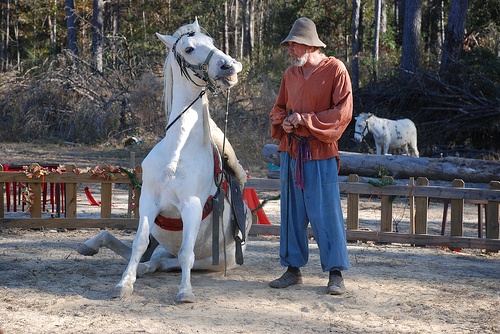 Person
Horse
Horse
4
What is Object Detection?
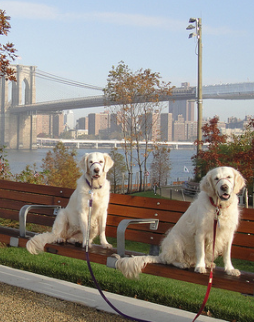 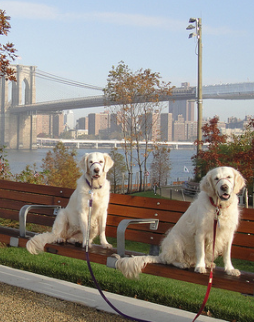 Dog
Image Classification vs Object Detection.
Dog
Dog
Slides from Ross Girshick, 2014
5
Application
Applications: Advanced Driver Assistance Systems, Video Surveillance, Multi-object Tracking, Image Retrieval etc.
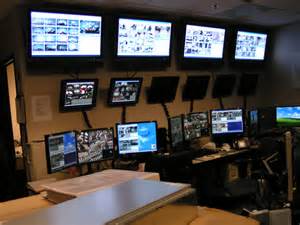 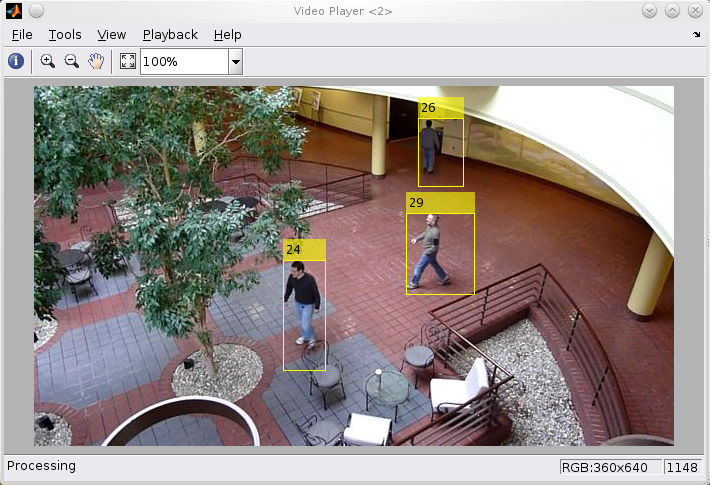 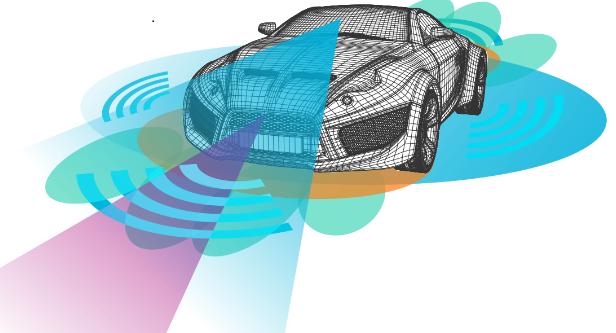 6
Object Detection is Challenging
The large variation of object appearances
Scene/Background clutter
Variations in shape, scale and viewpoint
Photometric effects
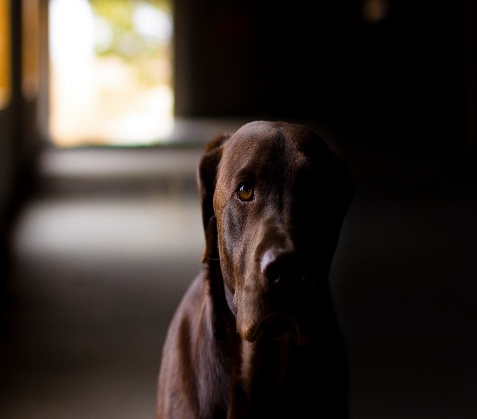 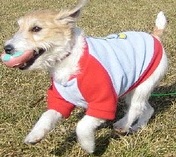 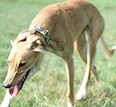 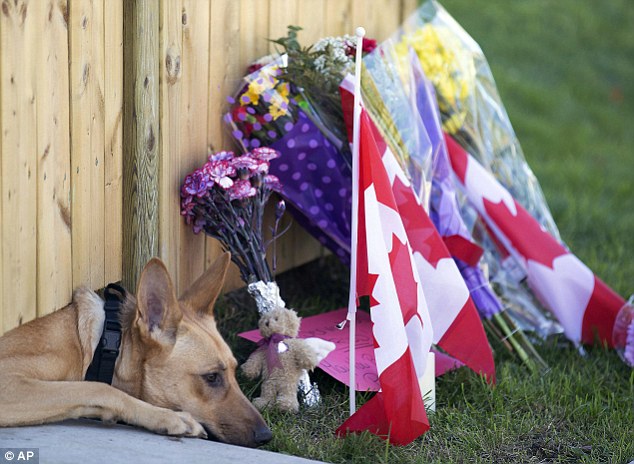 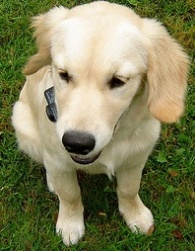 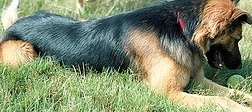 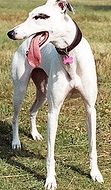 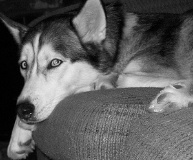 7
Mathematical Background
Localization: Estimate the position of object
Rectangle Bounding Box (Quite Popular)
Sliding Based: Search the whole image with the fixed bounding box 
Regression Based: Regress the coordinate of the bounding box
Pixel-wise Mask (Related to Semantic Image Segmentation)
Input: Image I            Output: Bounding Box/Regions
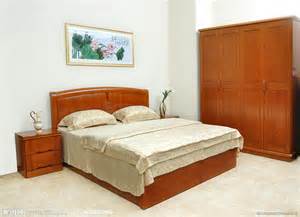 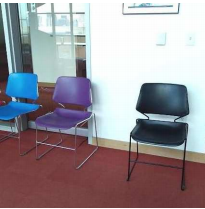 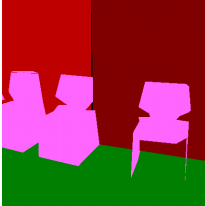 Rectangle Bounding Box
Region Mask
8
Mathematical Background
Rectangle Bounding Box
Input: Image            Output: Bounding Box/Regions
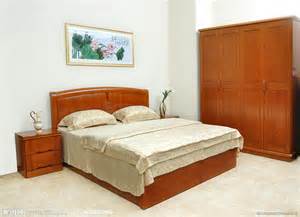 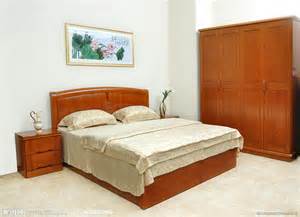 Rectangle Bounding Box
Input Image
9
Mathematical Background
Recognition: Identify the object category for the candidate object regions, i.e., image classification.
Input: Bounding Box/Regions   Output: Category label y
Poster
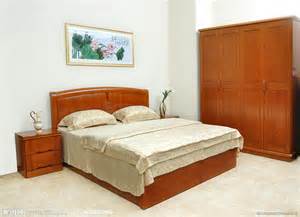 clothes 
closet
Glass
double bed
Bed Closet
10
Search the input image
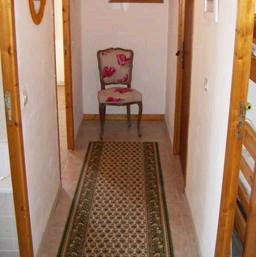 This is predicted 
to be a chair
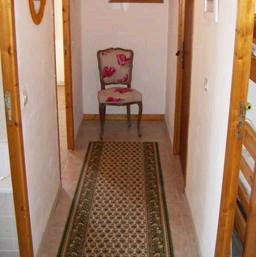 Object Detection Procedure
A toy example for demonstration.
Output the chair candidate estimation 
(maximal response = most probable)
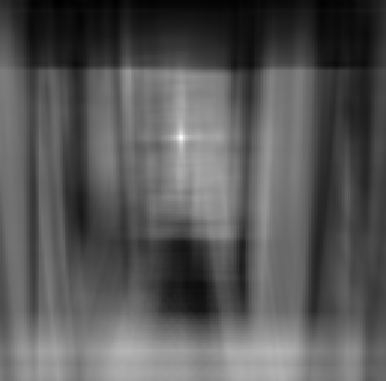 Slide from Feifei Li [CS6780: Advanced Machine Learning]
11
General Pipeline
12
General Pipeline for Object Detection
Training Procedure
Dataset Collection
Detector
Training
Feature Representation
Propose Object Location
Extract relevant or valuable information from proposed object regions
Learn to recognize/classify the candidate object regions via the user annotation y
Collect image, user annotation pair (x, y)
Generate candidate object regions
Input: Images and the corresponding annotations 
Output: Trained object detectors
13
General Pipeline for Object Detection
Testing Phase
Detector
Prediction
Feature Representation
Propose Object
Location
Image
Location & Label
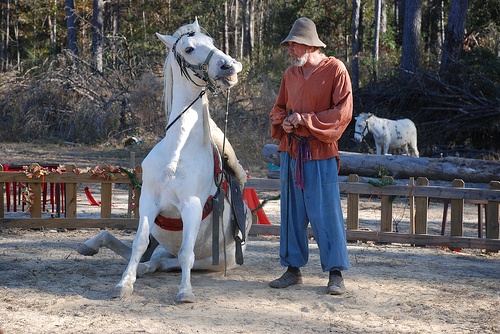 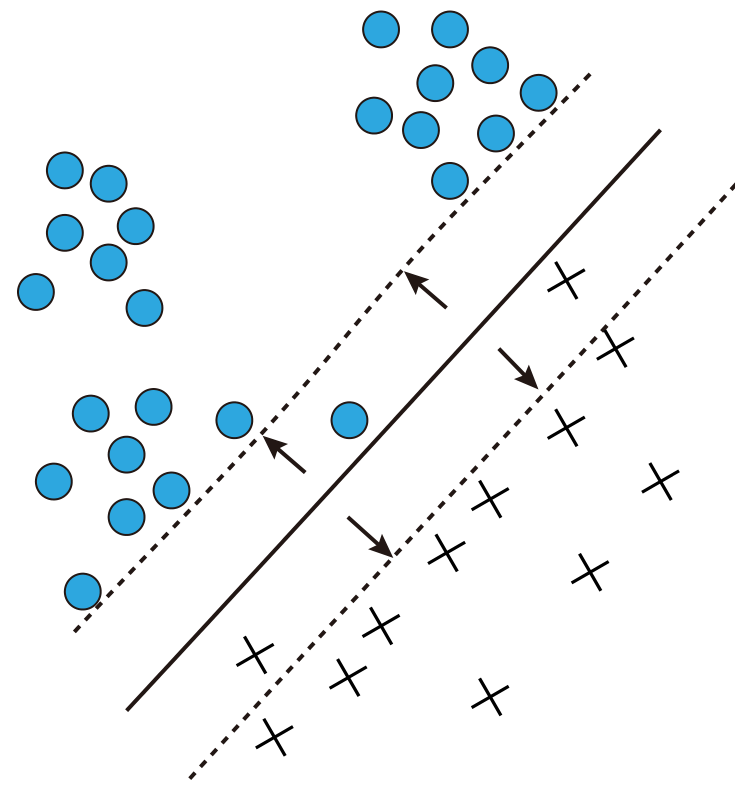 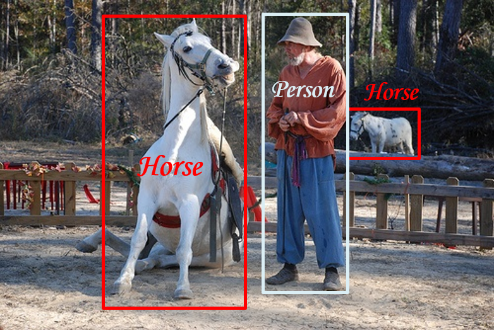 Decision and Classification in the feature space
Bounding Box
Feature Vector
Input: Images
Output:  Predicted Object Region and Category Label
14
Traditional Approaches
15
Object Detection Dataset
Dataset Collection
Detection Training
Feature Representation
Propose Object Location
Collect image samples and annotate them with labels.
Popular public image dataset for classification
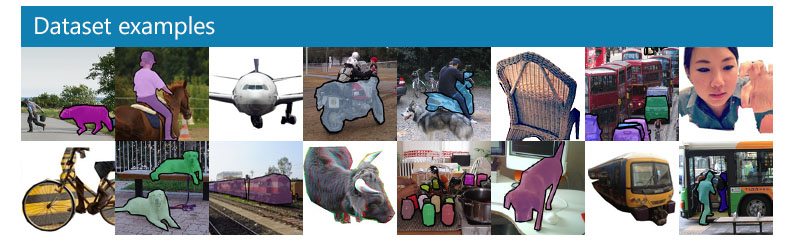 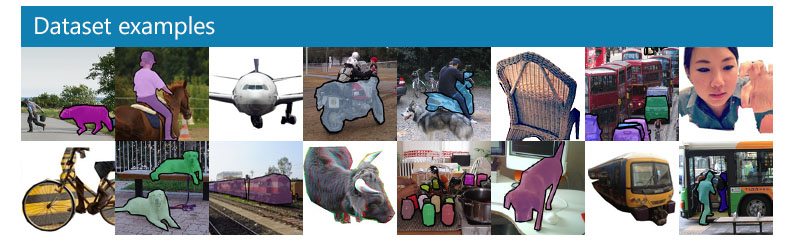 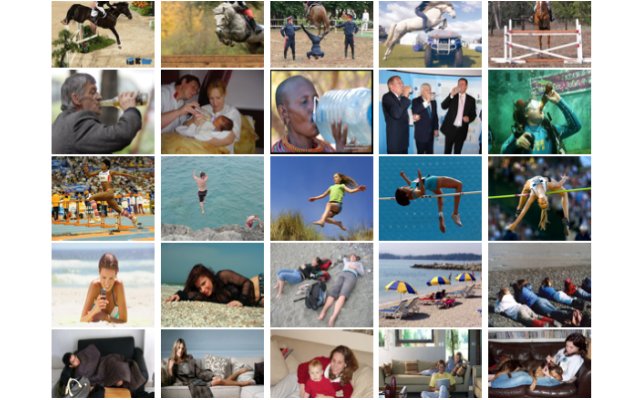 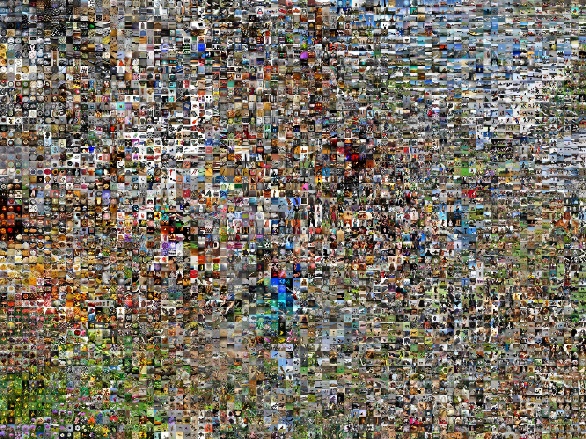 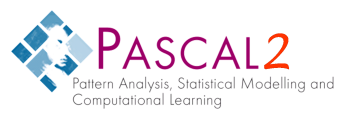 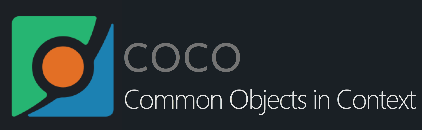 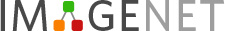 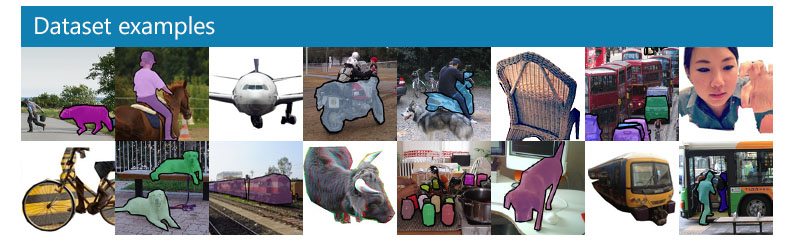 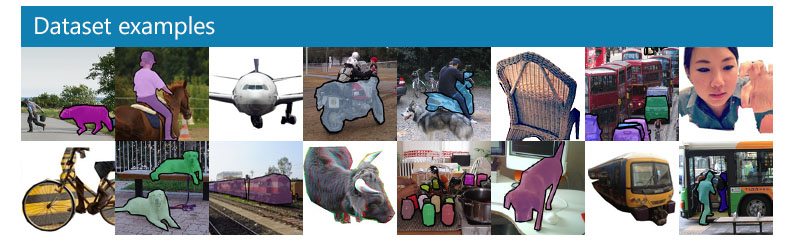 ImageNet 
400 thousand  Images
200 categories
MS COCO
200 thousand images
 (80 categories)
PASCAL VOC Challenge
10 thousand images
 (20 categories)
16
Dataset Evaluation
To evaluate an object detector, we need ground-truth, i.e., hand labeled bounding boxes that specify where the object is. 
Evaluation Metric
Intersection of Union (IoU) for the ground-truth and prediction.
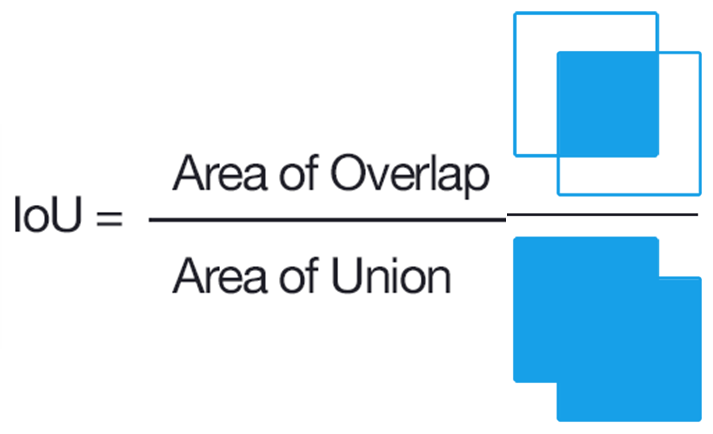 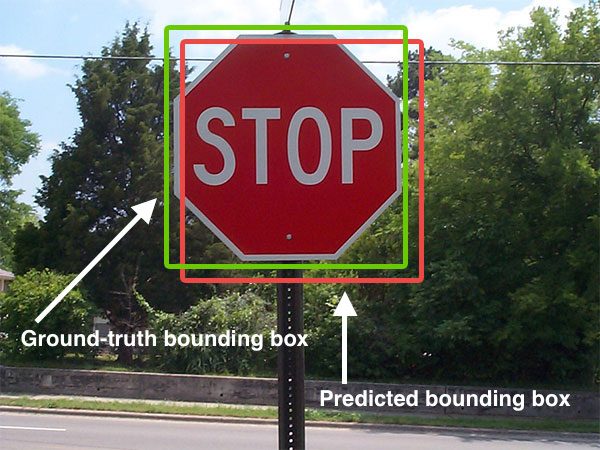 Picture from Adrian Rosebrock
17
Evaluation Metric
Intersection of Union (IoU): simply a ratio. In most of benchmarks, IoU > 0.5 is normally considered as a “correct” prediction.
IoU: 0.41
IoU: 0.73
IoU: 0.99
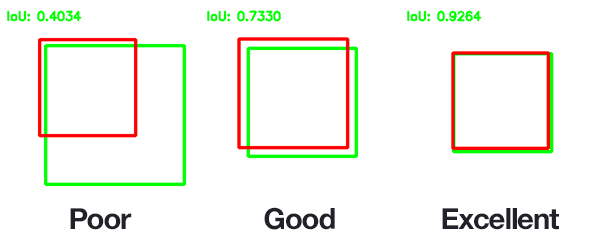 Red: ground-truth
Green: prediction
Poor
Excellent
Correct
18
Evaluation Metric
19
Sliding Window
Dataset Collection
Detector Training
Feature Representation
Propose Object
Location
Sliding Window: Slide a window from left-to-right and top-to-bottom. 




Preparing samples for detector training
Positive Sample:  the object(s) you want to detect
Negative Sample: the region does not contain the target
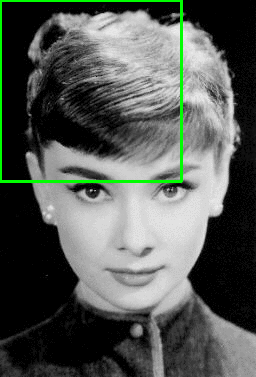 Picture from Adrian Rosebrock
20
Histogram of Oriented Gradient (HoG)
Dataset Collection
Detector Training
Feature Representation
Propose Object Location
A specific feature representation for object detection
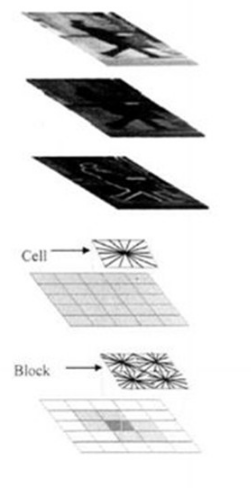 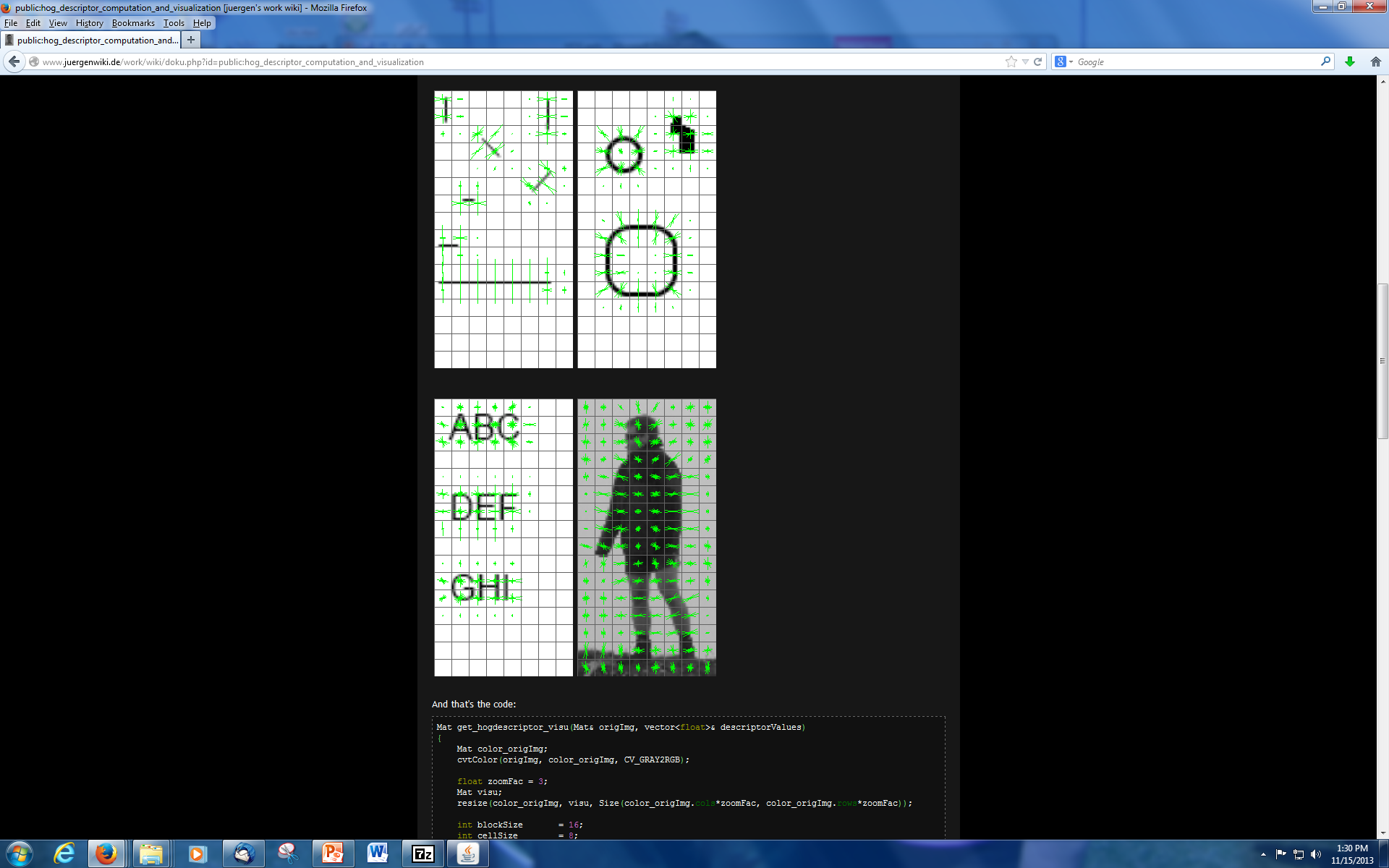 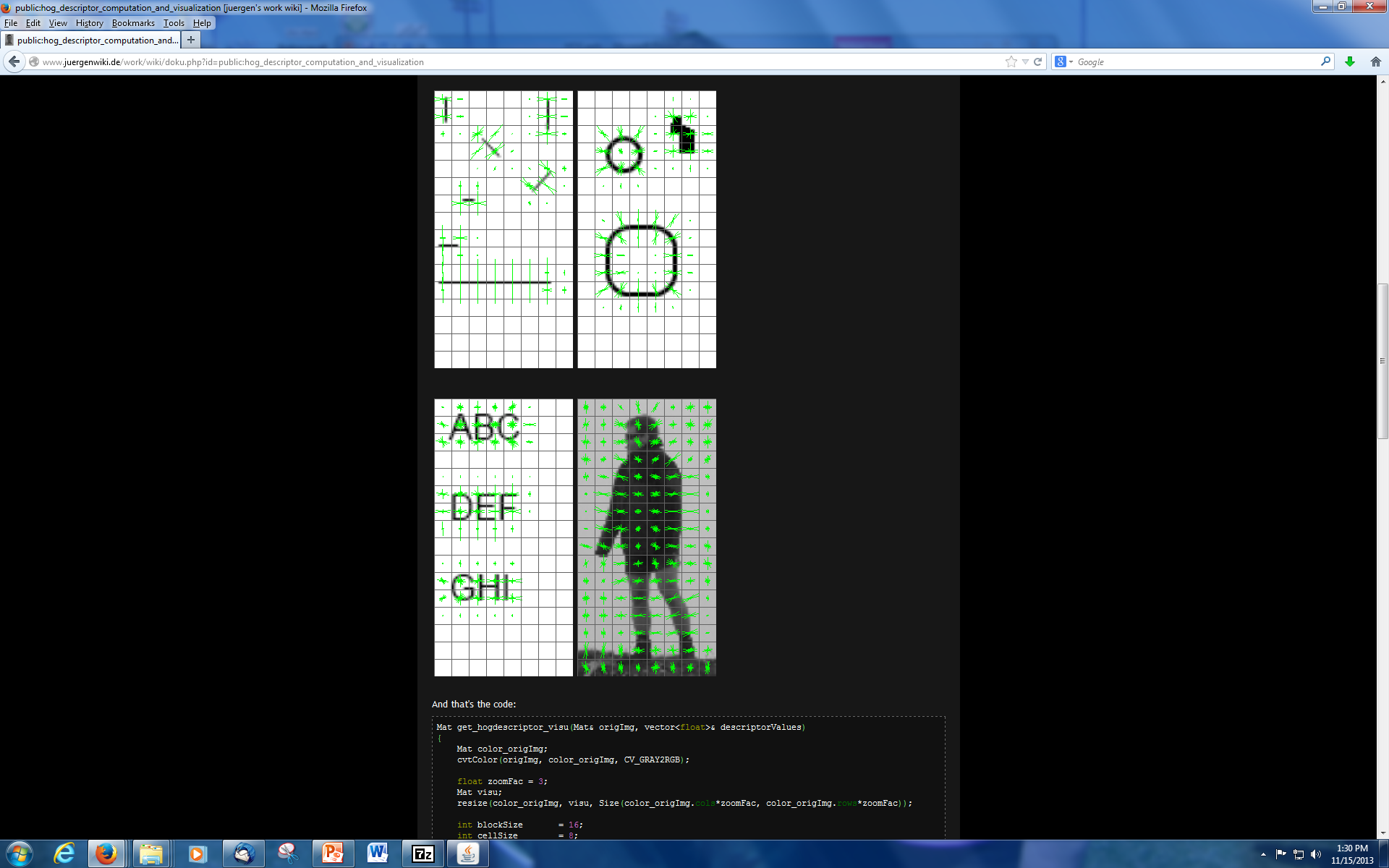 Pictures from Navneet Dalal and Bill Triggs CVPR2005
21
N. Dalal and B. Triggs, Histograms of Oriented Gradients for Human Detection, CVPR 2005
Histogram of Oriented Gradient (HoG)
Pipeline


Feature Extraction
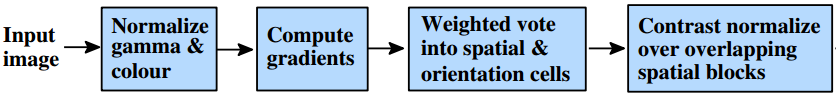 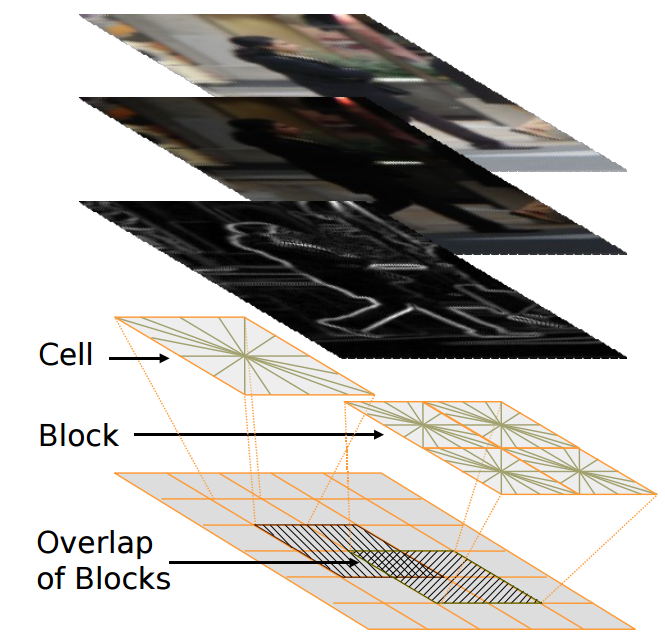 22
N. Dalal and B. Triggs, Histograms of Oriented Gradients for Human Detection, CVPR 2005.
Histogram of Oriented Gradient (HoG)
HoG Feature Extraction Pipeline


Visual Example
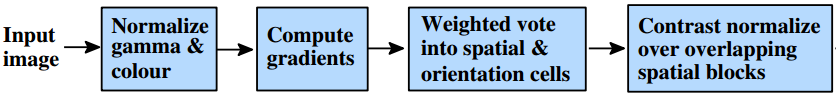 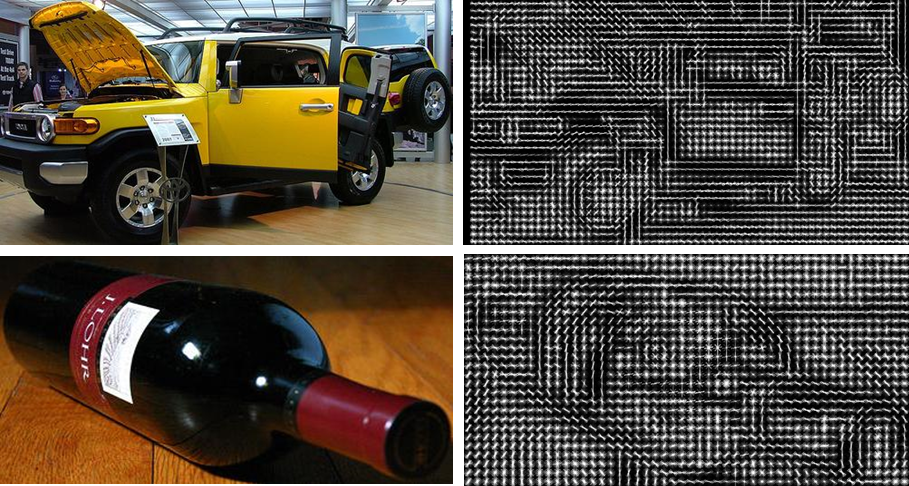 C. Vondrick and A. Khosla and H. Pirsiavash and T. Malisiewicz and A. Torralba, HOGgles: Visualizing Object Detection Features, ICCV 2013.
23
Histogram of Oriented Gradient (HoG)
HoG Parameters
Multiscale




Number of orientations
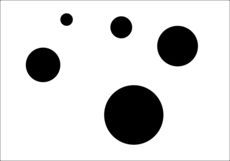 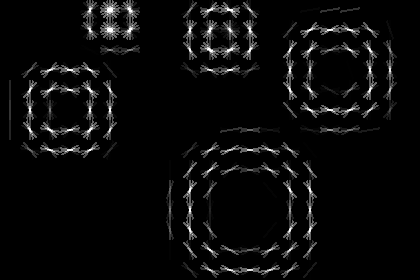 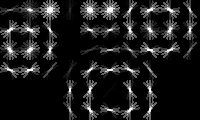 10x10 cells
20x20 cells
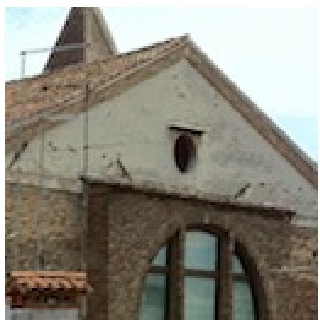 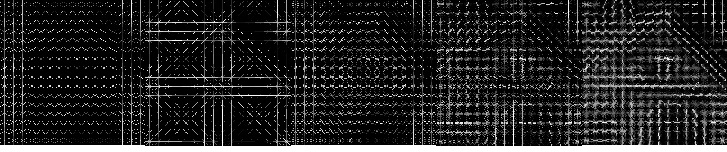 Input image
Num: 3
Num: 4
Num: 5
Num: 9
Num: 21
Picture from vlfeat.org
24
N. Dalal and B. Triggs, Histograms of Oriented Gradients for Human Detection, CVPR 2005
Category SVM Classifier
Dataset Collection
Detector Training
Feature Representation
Propose Object
Location
Train SVM classifier for each object category as the image classification task
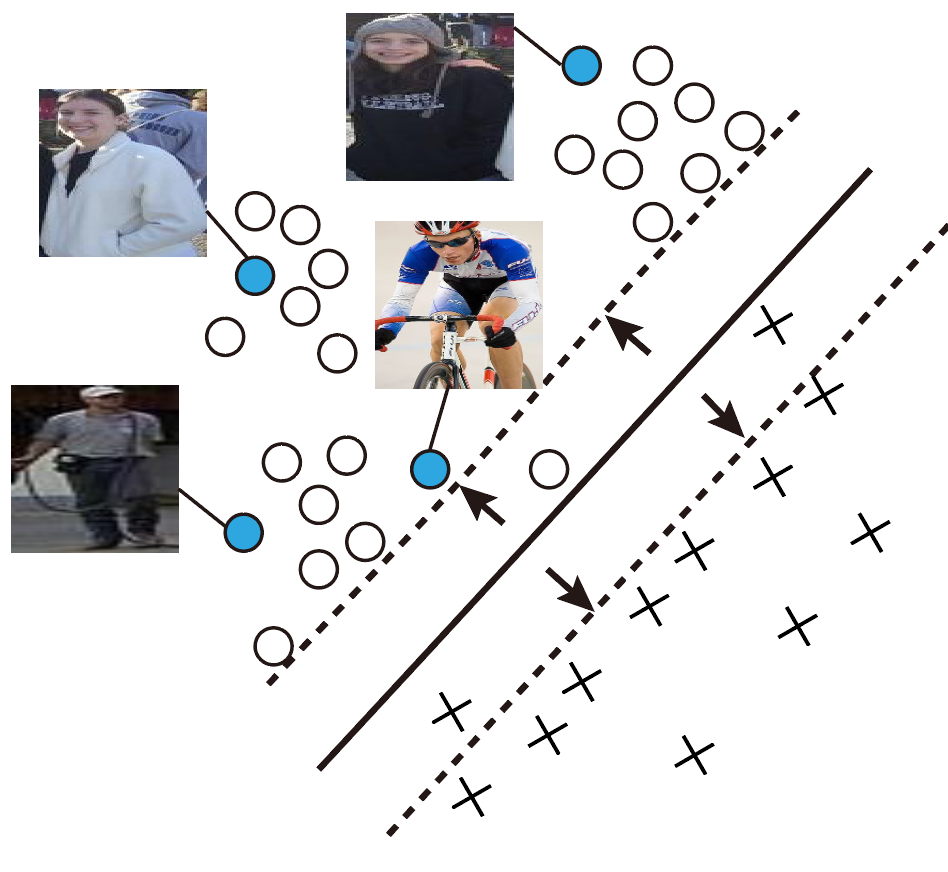 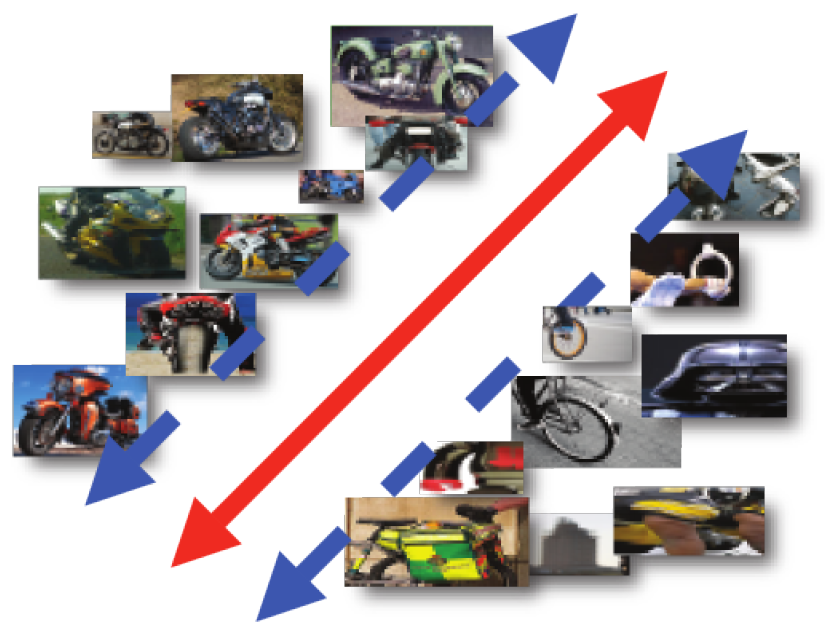 Person Classifier
Moto Classifier
25
Part-based Modeling
Dataset Collection
Detector Training
Feature Representation
Propose Object
Location
A object (e.g., human face) consists of several parts (e.g., hair, eye, nose and mouth).
Need to model:
Appearance of parts
Relations of parts
Occlusion of parts
Deformable of parts
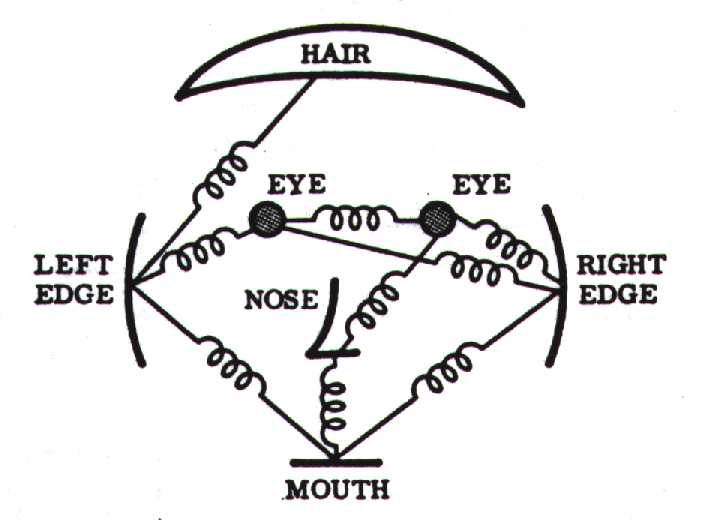 Figure from [Fischler & Elschlager 73]
26
Object Part Representation
Each part has an independent appearance term
Each part has several possible locations in image
Part Relations:
Part A is independent
Part B and part C is independent, given location of Part A
Part A
Part B
Part C
27
Pictorial Structure Model
An object is represented by parts in a tree-structured deformable configuration. 
The appearance of each part is modeled separately
The deformable configuration is represented by spring-like connections between pairs of parts
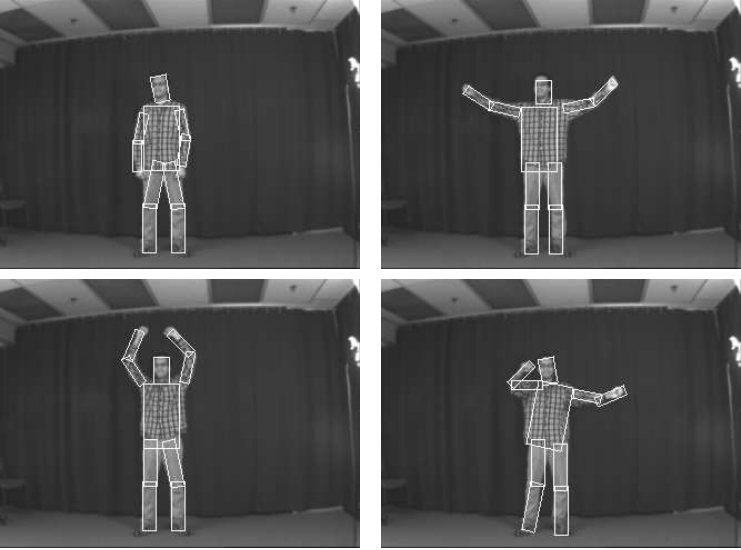 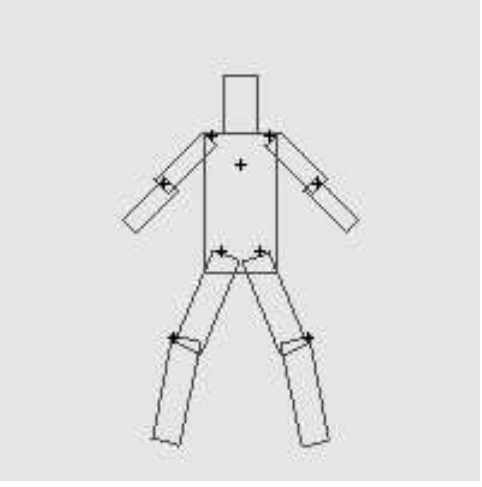 Connection
P. Felzenszwalb, D. Huttenlocher. Pictorial Structures for Object Recognition. In International Journal of Computer Vision, Vol. 61, No. 1, January 2005
28
Pictorial Structure Model
The objective of matching a pictorial structure is to minimize the following function.
Head
Neck
R-Shoulder
L-Shoulder
…
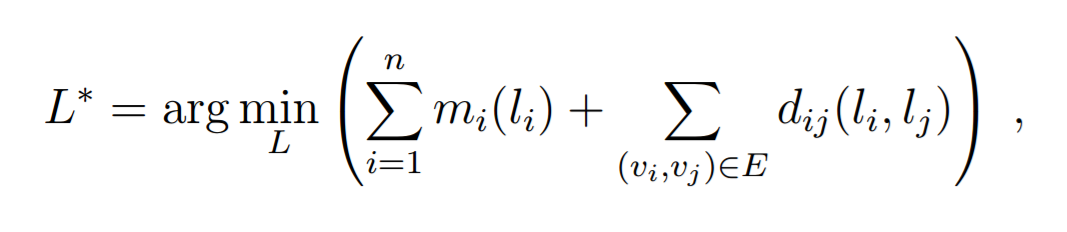 Appearance match cost
Deformation cost for connected pairs of parts
P. Felzenszwalb, D. Huttenlocher. Pictorial Structures for Object Recognition. In International Journal of Computer Vision, Vol. 61, No. 1, January 2005
29
29
Deformable Part-based Model
Pedestrian detection with HoG
Calculate HoG feature map
Convolve feature map with pedestrian template
Find local maxima of response
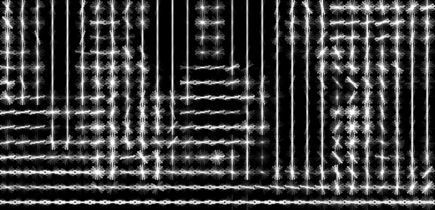 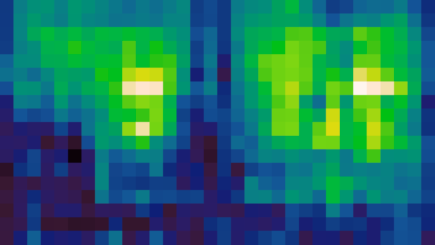 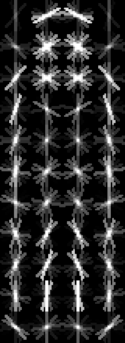 HoG Feature Map
Pedestrian 
Template
Detected Response Map
N. Dalal and B. Triggs, Histograms of Oriented Gradients for Human Detection, CVPR 2005
Deformable Part-based Model
Mixture of deformable part model
Each object has global coarse template (root filters) + deformable finer parts (part filters)
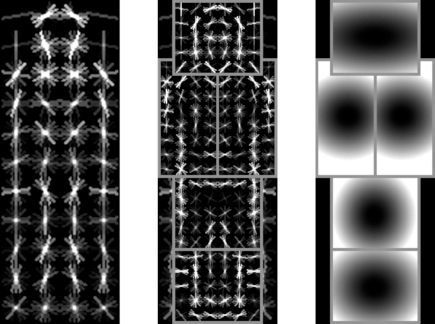 Root filters
Part filters
Deformation weights
P. Felzenszwalb, R. Girshick, D. McAllester, D. Ramanan, Object Detection with Discriminatively Trained Part Based Models, PAMI 32(9), 2010
31
Deformable Part-based Model
HoG feature pyramid and object hypothesis
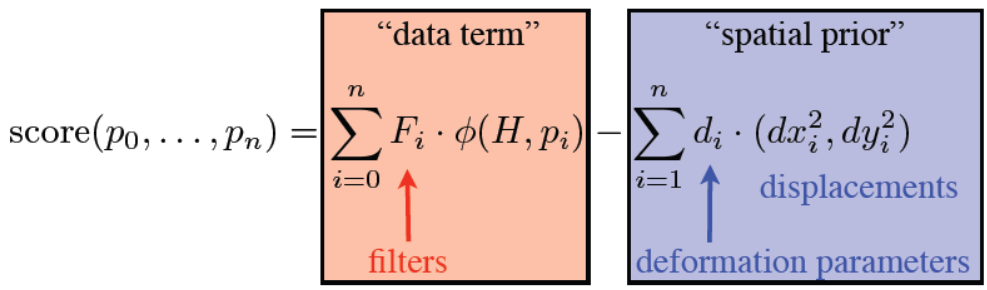 Location of Root
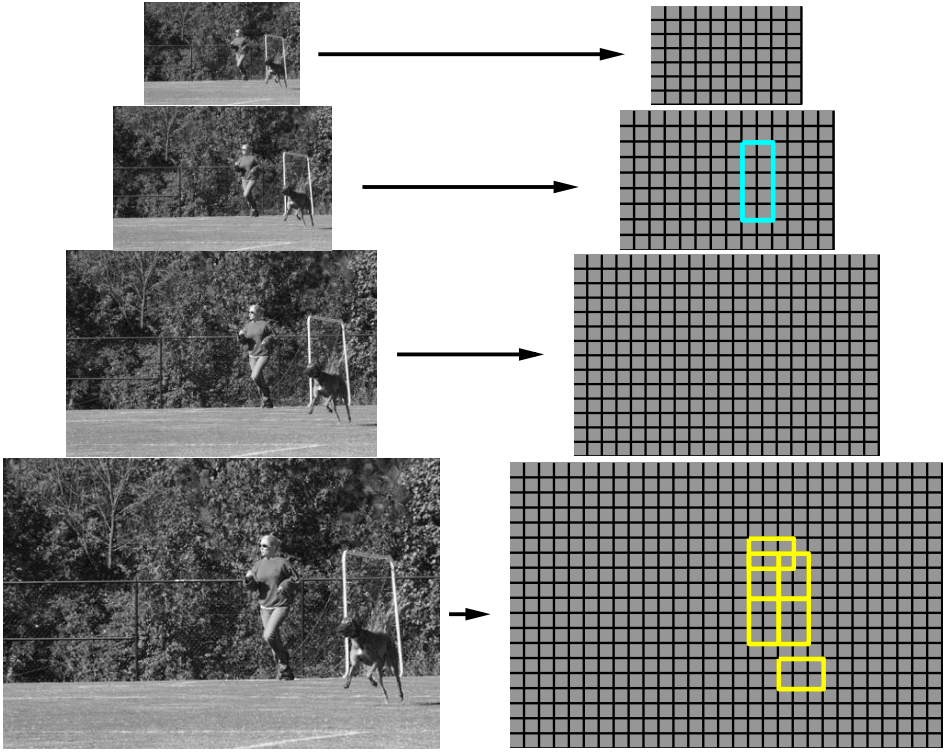 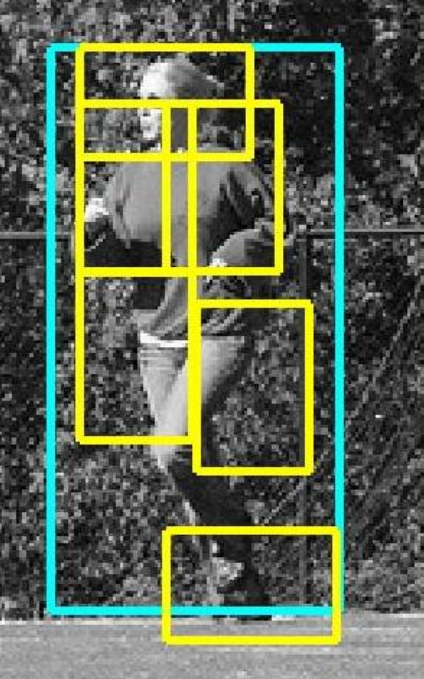 Location of Parts
Image Pyramid
HoG Feature Pyramid
P. Felzenszwalb, R. Girshick, D. McAllester, D. Ramanan, Object Detection with Discriminatively Trained Part Based Models, PAMI 32(9), 2010
32
Deformable Part-based Model
Overview
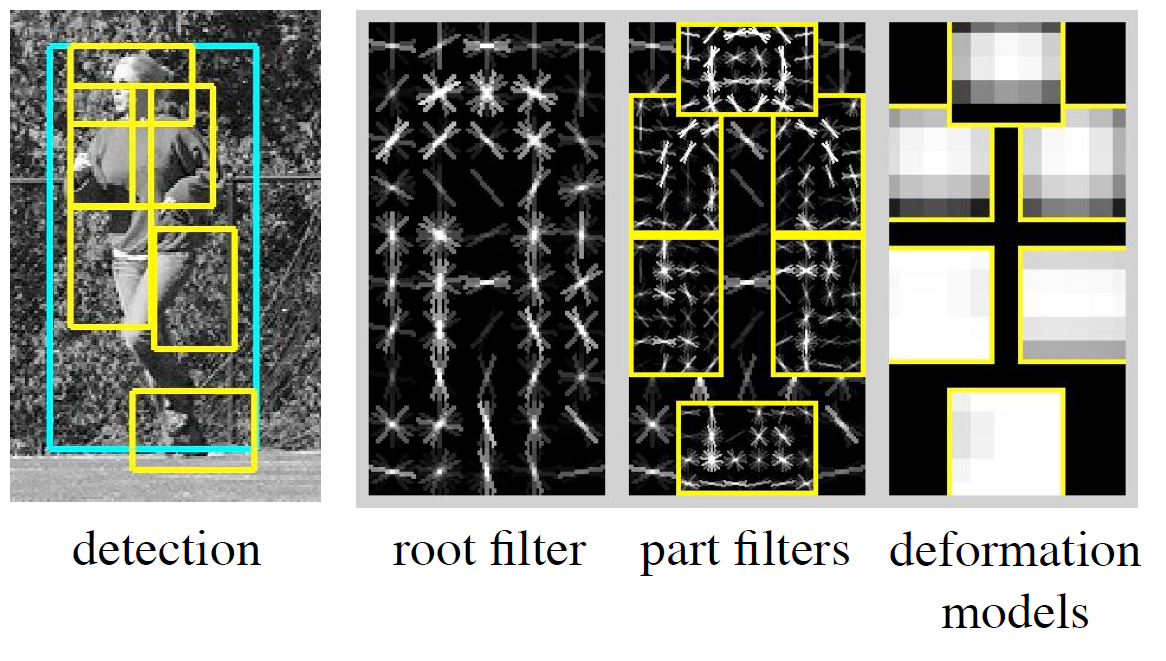 P. Felzenszwalb, R. Girshick, D. McAllester, D. Ramanan, Object Detection with Discriminatively Trained Part Based Models, PAMI 32(9), 2010
Deformable Part-based Model
Sample Results
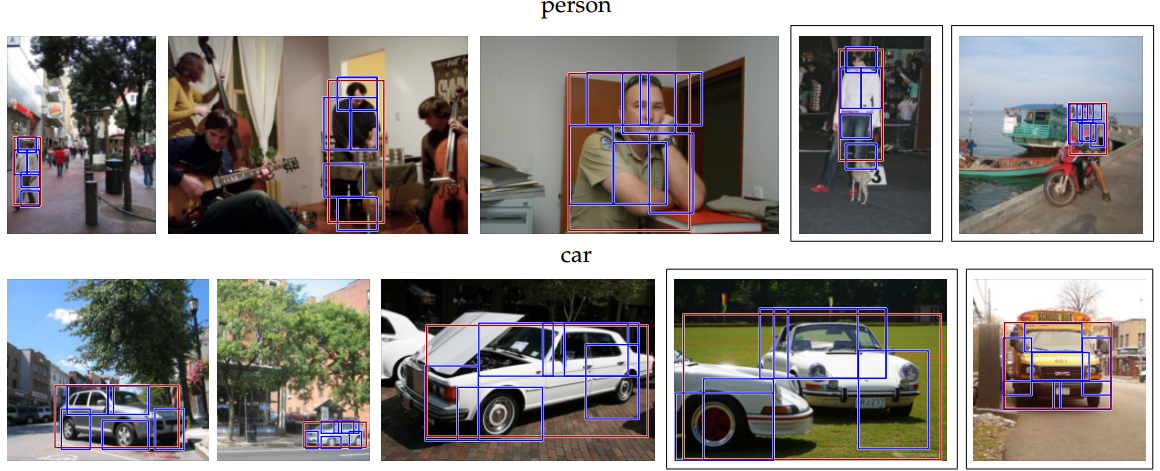 P. Felzenszwalb, R. Girshick, D. McAllester, D. Ramanan, Object Detection with Discriminatively Trained Part Based Models, PAMI 32(9), 2010
Deformable Part-based Model
Sample Results
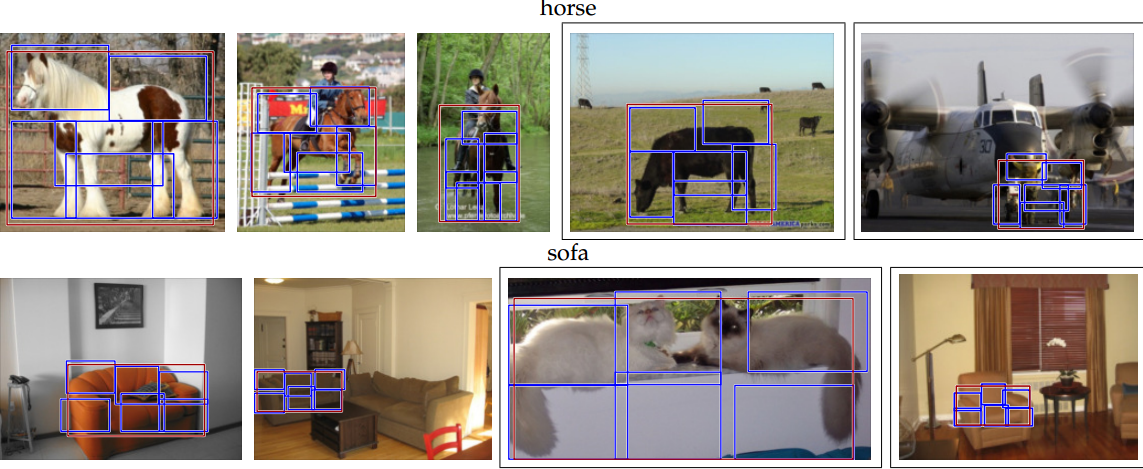 P. Felzenszwalb, R. Girshick, D. McAllester, D. Ramanan, Object Detection with Discriminatively Trained Part Based Models, PAMI 32(9), 2010
35
Deformable Part-based Model
Sample Results
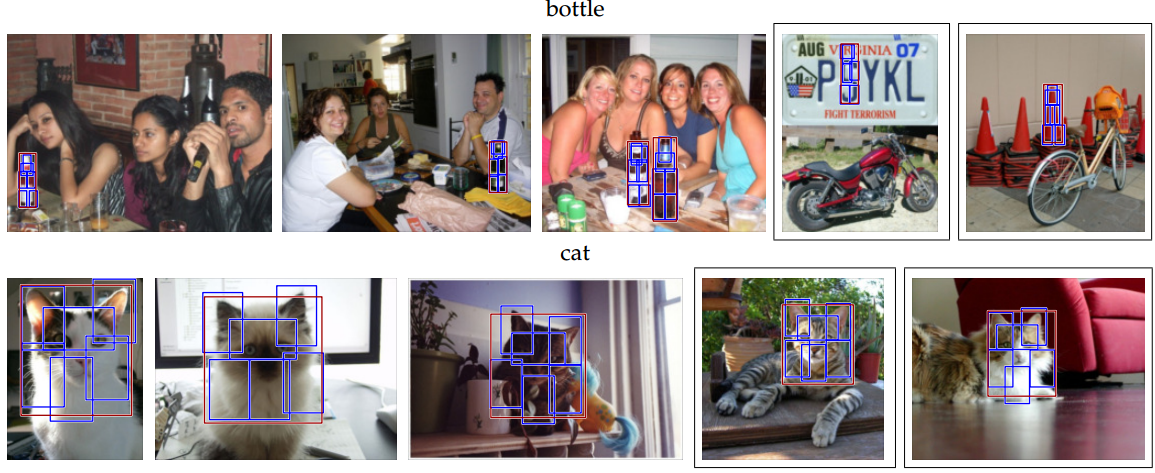 P. Felzenszwalb, R. Girshick, D. McAllester, D. Ramanan, Object Detection with Discriminatively Trained Part Based Models, PAMI 32(9), 2010
36
Deep Learning based Approaches
37
The History of Deep Learning for Object Detection
The detection accuracy has been increased 
from 49.6% mAP to 88.4% mAP in only 3 years
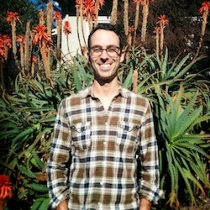 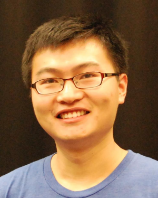 R. Girshick
Wei Liu
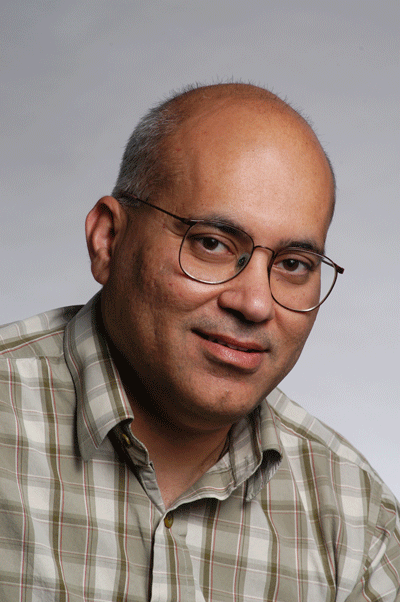 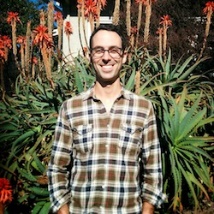 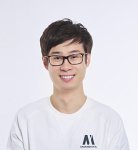 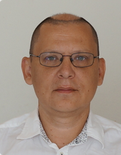 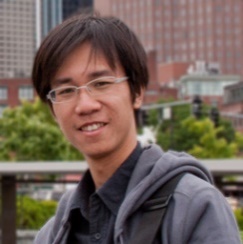 Shaoqing Ren
Christian Szegedy
Kaiming He
Jitendra Malik
R. Girshick
R-CNN
2014
49.6% mAP
Fast-rcnn
2015
68.4% mAP
Faster-rcnn
2016
75.9% mAP
SSD
2016
82.2% mAP
R-FCN
2017
88.4% mAP
38
Deep Learning for Object Detection
Dataset Collection
Detector Training
Feature Representation
Propose Object
Location
Learn feature representation, propose object location and recognition in an end-to-end manner. 
Advantages:
Work well under large-scale scenarios
Boost  the efficiency of object proposal generation
Achieve much better detection accuracy
Disadvantage
Require large amount of annotations.
Unclear decision making (black box)
39
Example: Region with CNN Features
Girshick et al. proposed to convert object detection into region classification, and employ CNNs to extract features.
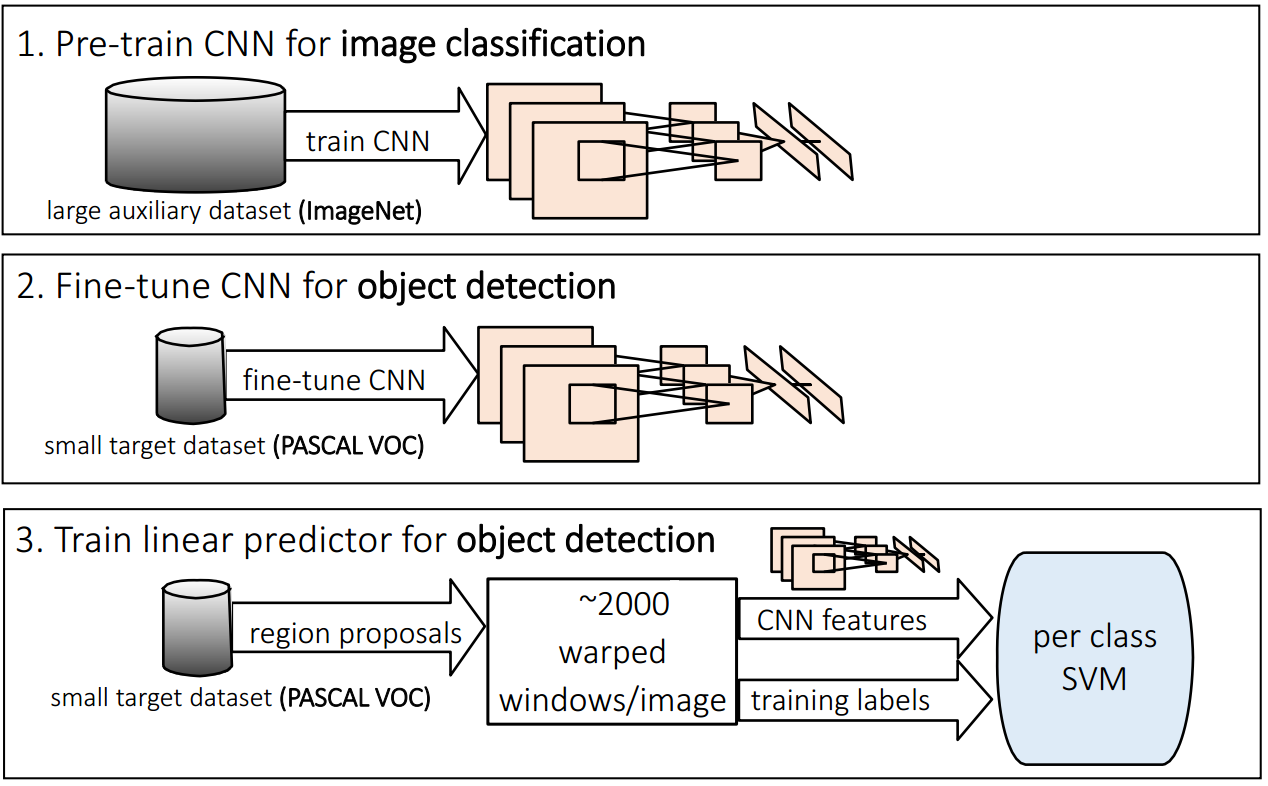 Figure from Girshick
R. Girshick, J. Donahue, T. Darrell, and J. Malik, “Rich feature hierarchies for accurate object detection and semantic segmentation,” in CVPR, 2014.
40
Example: Region with CNN Features
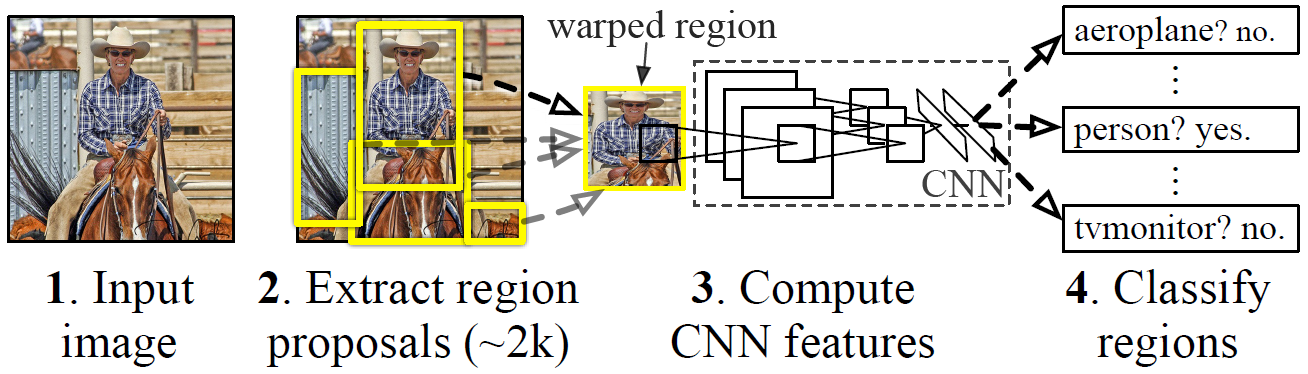 Testing Phase:
Step1. Input an image
Step2. Use selective search to obtain ~2k proposals
Step3. Warp each proposal and apply CNN to extract its features
Step4. Adopt class-specified SVM to score each proposal
Step5. Rank the proposals and use NMS to get the bboxes. 
Step6. Use class-specified regressors to refine the bboxes’ positions
R. Girshick, J. Donahue, T. Darrell, and J. Malik, “Rich feature hierarchies for accurate object detection and semantic segmentation,” in CVPR, 2014.
41
Deep Learning for Object Detection
Common Pipeline
Dataset Collection
Network
Finetuning
Network
 Design
Optimize the parameters of network
Collect image and object label pair (x, y)
Design the architecture of neural networks
Input: Images and the corresponding annotaions 
Output: Trained network parameters
42
Deep Learning for Object Detection
Dataset Collection
Hard Negative Mining: To handle the imbalance of training samples, we pick out the hard/difficult negative samples which are easy to be misclassified.
Dataset Collection
Network
Finetuning
Network
 Design
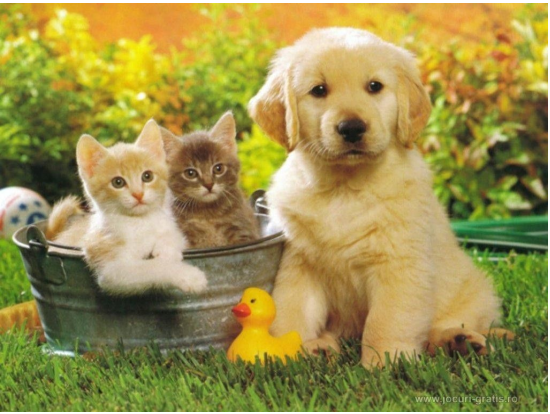 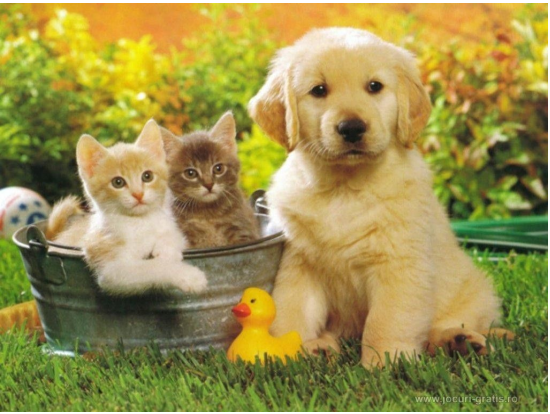 Hard Negative
 Mining
Negative Samples for the dog category
(too many)
Negative Samples for the dog category
(good)
43
Deep Learning for Object Detection
The Objectives of Network Design
Promote localization performance
Employ additional network layers to estimate object proposal 

Promote recognition performance
Leverage new state-of-the art deep neural networks
Promote the whole detection efficiency
Simplify the detection process
Propose lightweight neural networks
Dataset Collection
Network
Finetuning
Network
 Design
44
Improve localization
Motivation
FC layer needs a fixed-length input while conv layer can be adapted to arbitrary input size.
Thus SPP layer is a bridge between the conv and FC layer.
Dataset Collection
Network
Finetuning
Network
 Design
Example: Spatial Pyramid Pooling Net
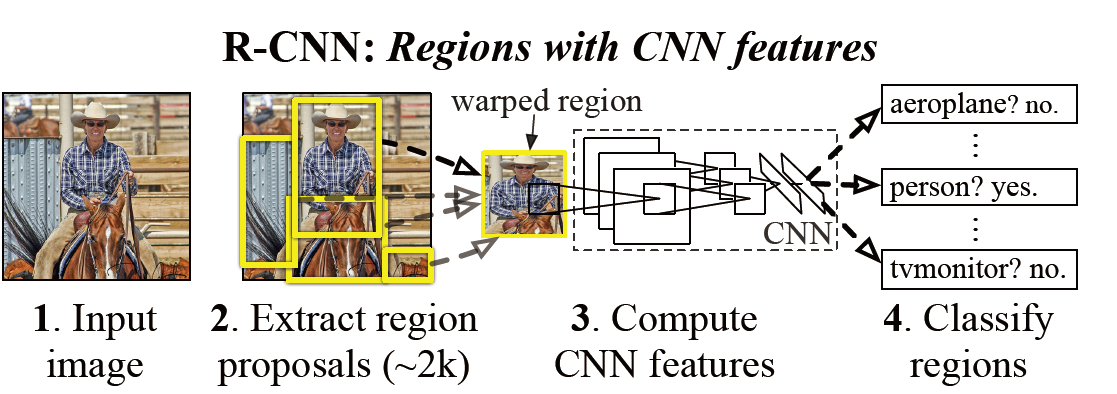 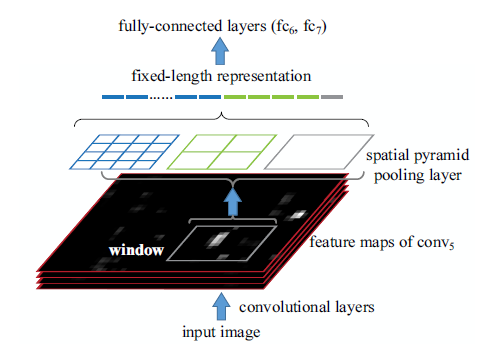 Kaiming He, Xiangyu Zhang, Shaoqing Ren, Jian Sun, “Spatial Pyramid Pooling in Deep Convolutional Networks for Visual Recognition,” PAMI, 2015.
45
Spatial Pyramid Pooling Net
Improve 1.2% mAP over R-CNN.
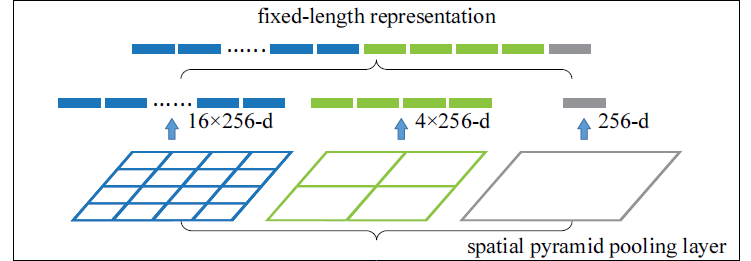 filter number
Max pooling
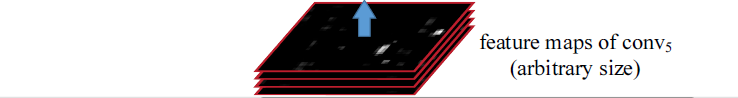 Kaiming He, Xiangyu Zhang, Shaoqing Ren, Jian Sun, “Spatial Pyramid Pooling in Deep Convolutional Networks for Visual Recognition,” PAMI, 2015.
46
Improve localization
Joint the feature extractor, classifier, regressor together in a unified framework
Dataset Collection
Network
Finetuning
Network
 Design
Example: Fast R-CNN
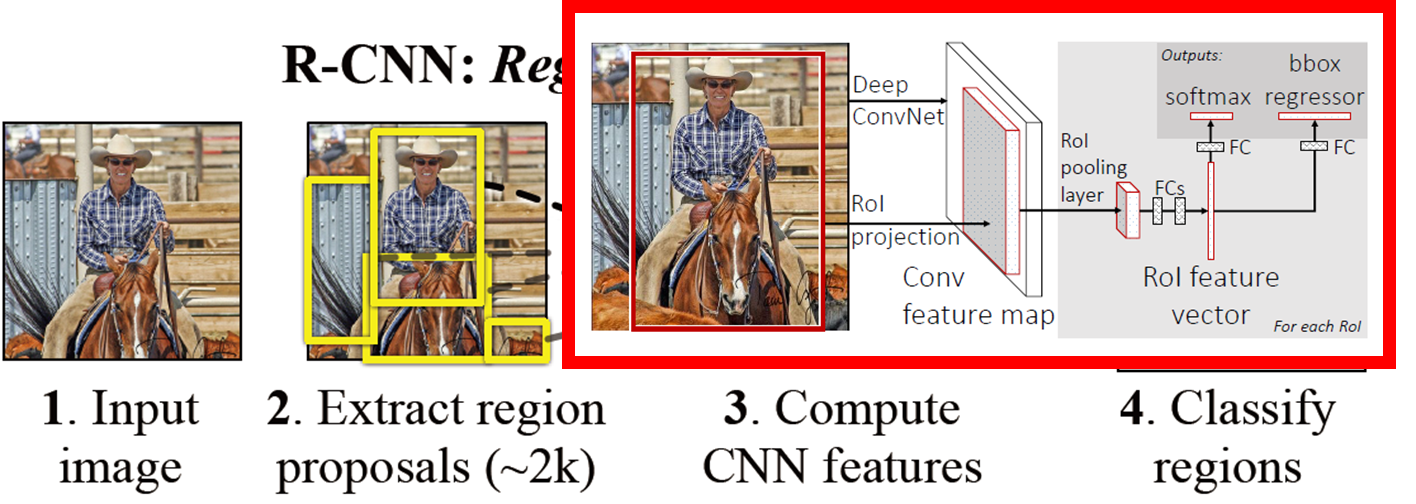 Ross Girshick, Fast R-CNN, ICCV 2015
47
Improve localization
Avoid redundant computation via Region of Interest projection.
Dataset Collection
Network
Finetuning
Network
 Design
Example: Fast R-CNN
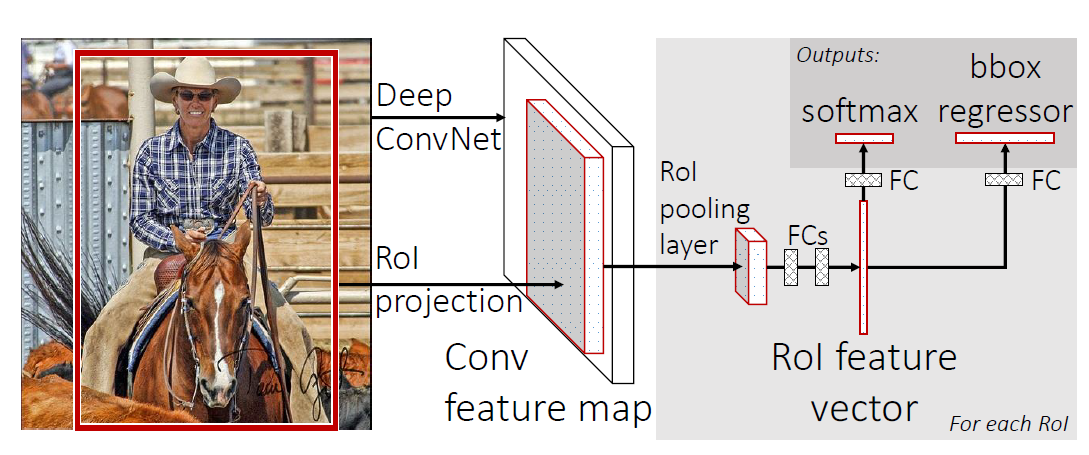 Ross Girshick, Fast R-CNN, ICCV 2015
48
Improve localization
Motivation: predicts object positions & their objectness under defined anchor boxes (Region Proposal Networks)
Dataset Collection
Network
Finetuning
Network
 Design
Example: Faster R-CNN
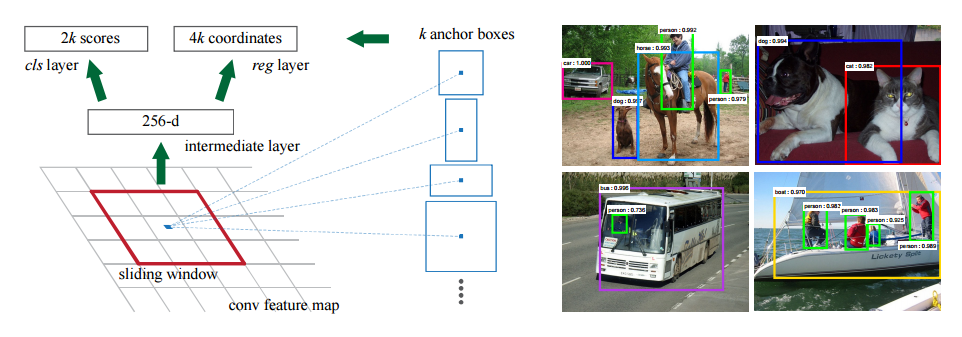 Shaoqing Ren, Kaiming He, Ross Girshick, Jian Sun, Faster R-CNN: Towards Real-Time Object Detection with Region Proposal Networks, In NIPS 2015.
49
Improve localization
Motivation: Address localization problem in a coarse to fine manner
Dataset Collection
Network
Finetuning
Network
 Design
Example: Fine Grained Search via Structured SVM
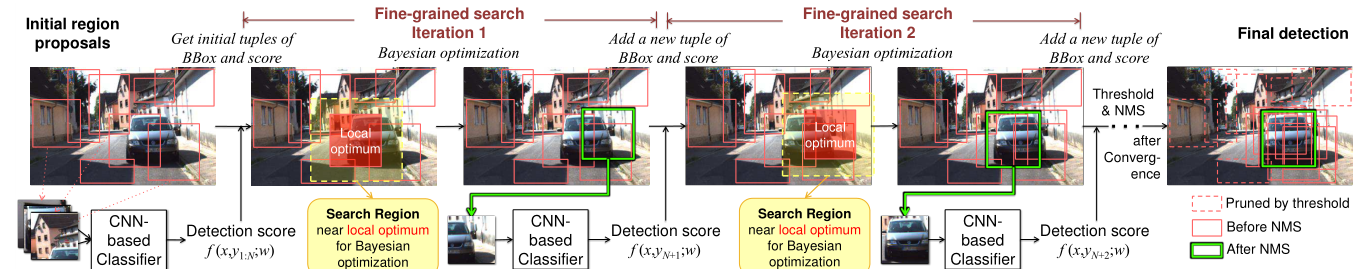 Y. Zhang, K. Sohn, R. Villegas, G. Pan, and H. Lee. Improving object detection with deep convolutional networks via bayesian optimization and structured prediction. In CVPR, 2015.
50
Improve Recognition
Multi-region
Extracted features are sensitive to inaccurate localizations
Effective. E.g., (i) contributes 1.2% on VOC2007
Dataset Collection
Network
Finetuning
Network
 Design
Example: Multi-region & semantic segmentation-aware CNN model
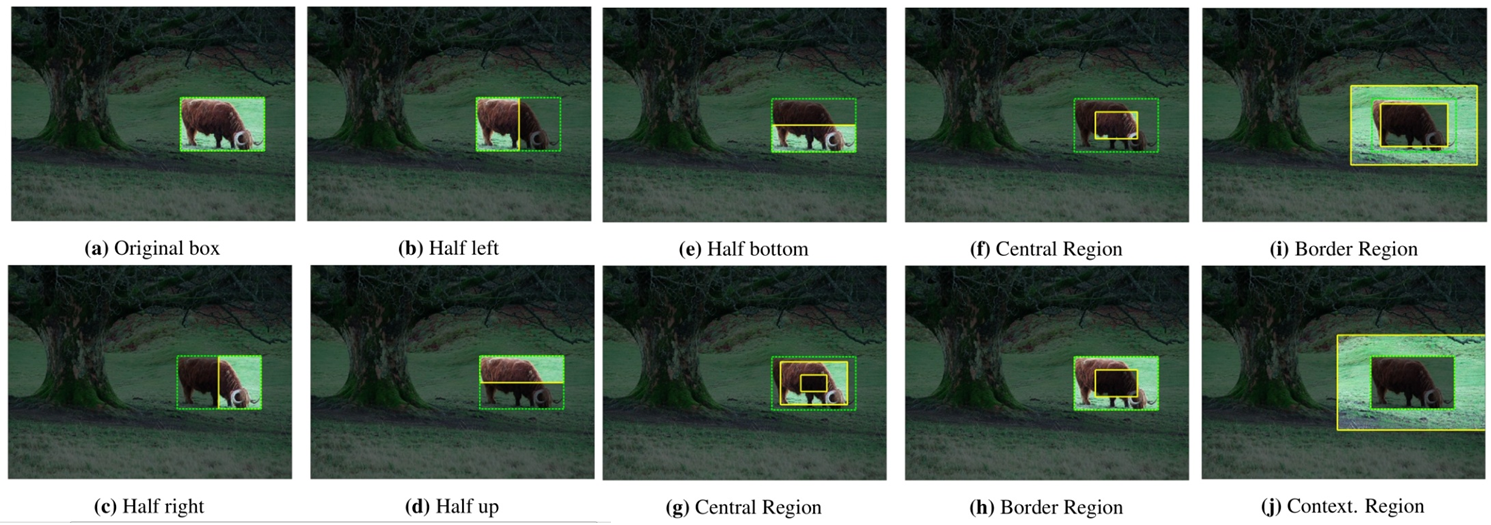 Spyros Gidaris, Nikos Komodakis. Object detection via a multi-region & semantic segmentation-aware CNN model. ICCV 2015.
51
Semantic Segmentation-Aware CNN Features
Semantic Segmentation-Aware CNN Features
Segmentation cues help object detection
Activation-maps: class-specific foreground Segmentation
Fully Conv Nets and Weakly Supervised Training
Channel reduction (4096 converged, 512 for further fine-tuning)
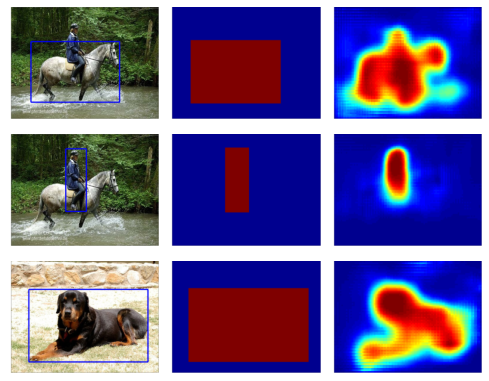 Spyros Gidaris, Nikos Komodakis. Object detection via a multi-region & semantic segmentation-aware CNN model. ICCV 2015.
52
Semantic Segmentation-Aware CNN Features
The whole architecture
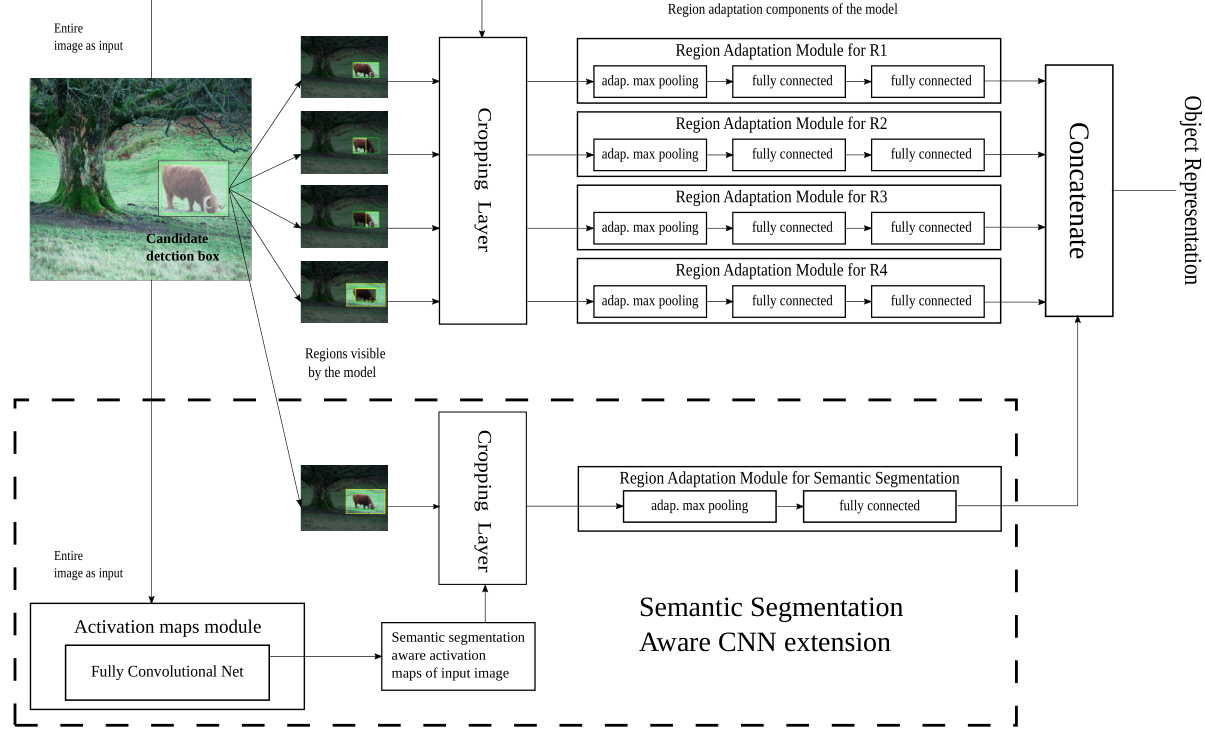 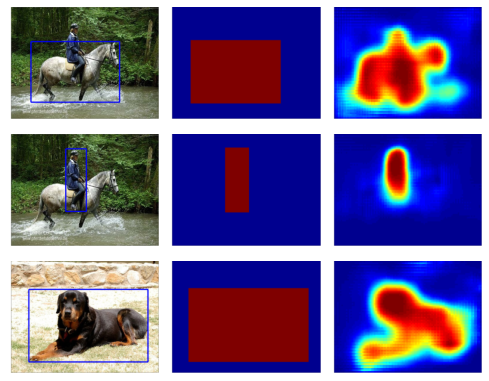 Spyros Gidaris, Nikos Komodakis. Object detection via a multi-region & semantic segmentation-aware CNN model. ICCV 2015.
53
Improve Recognition
Motivation
Classify and locate objects accurately and efficiently, without using bounding box annotations.
Approach object classification problem by zooming onto promising image boxes.
Dataset Collection
Network
Finetuning
Network
 Design
Example: ProNet
Chen Sun, Manohar Paluri, Ronan Collobert, Ram Nevatia, and Lubomir Bourdev. ProNet: Learning to Propose Object-specific Boxes for Cascaded Neural Networks. In CVPR 2016.
54
ProNet
Motivation
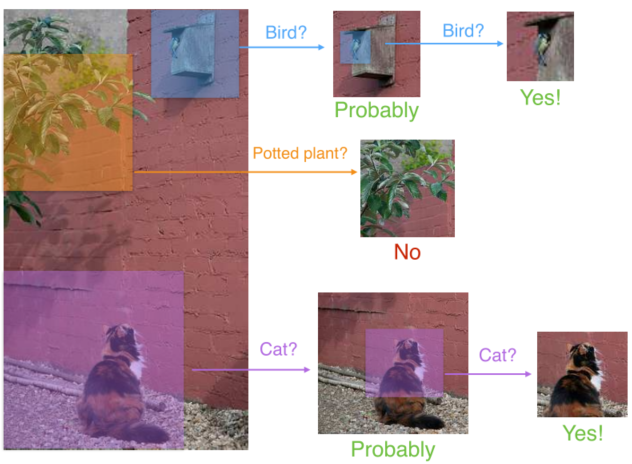 Chen Sun, Manohar Paluri, Ronan Collobert, Ram Nevatia, and Lubomir Bourdev. ProNet: Learning to Propose Object-specific Boxes for Cascaded Neural Networks. In CVPR 2016.
55
ProNet
Methodology
It first applies a multi-scale fully-convolutional network to select boxes that are likely to contain objects. 
It then feeds the selected boxes to CNNs trained on harder instances for verification.
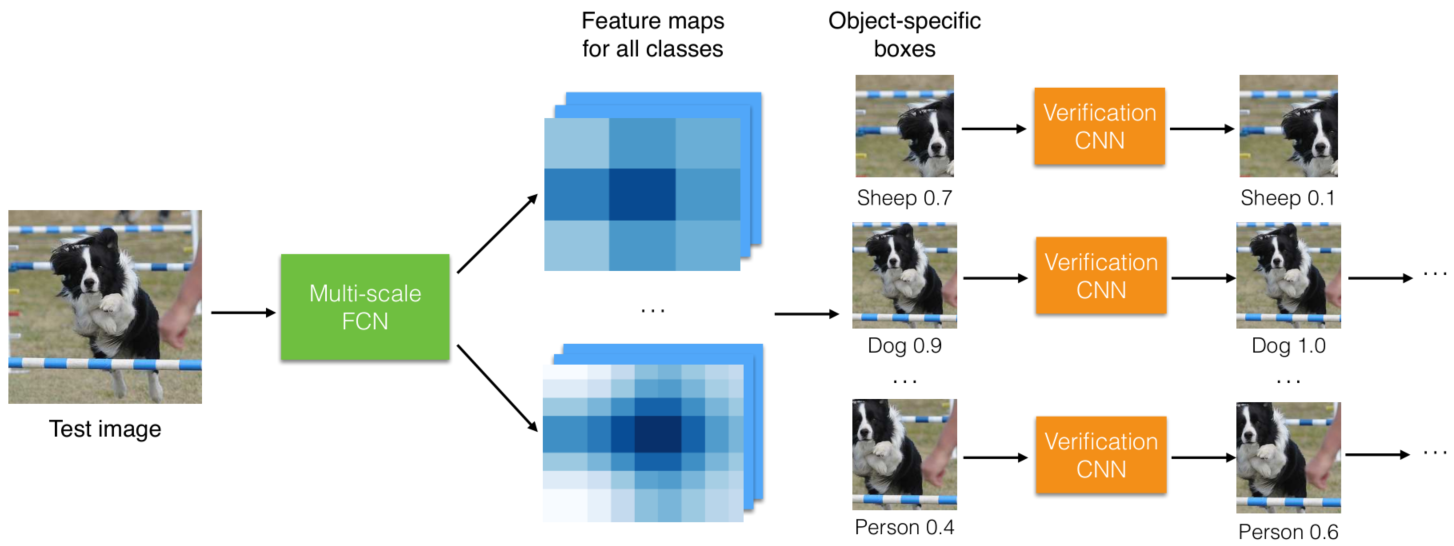 Chen Sun, Manohar Paluri, Ronan Collobert, Ram Nevatia, and Lubomir Bourdev. ProNet: Learning to Propose Object-specific Boxes for Cascaded Neural Networks. In CVPR 2016.
56
Improve Recognition
Motivation
Object rotation, within-class variability and between-class similarity
Dataset Collection
Network
Finetuning
Network
 Design
Example: RIFD-CNN
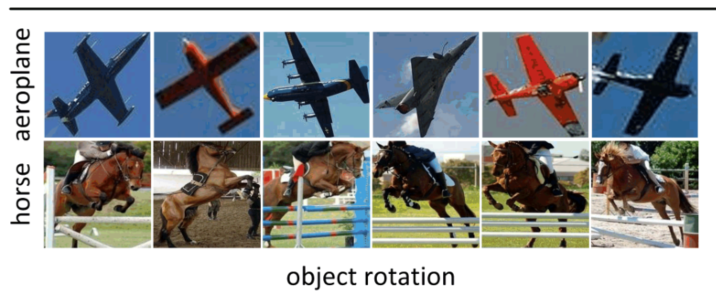 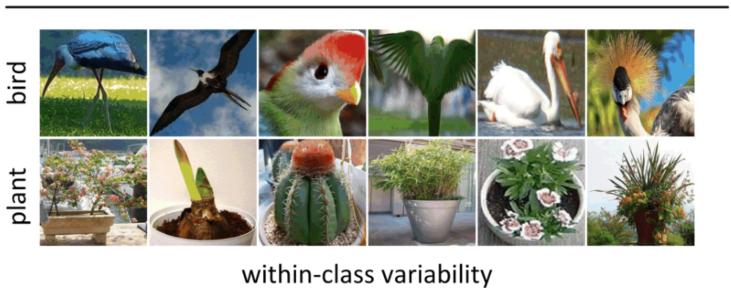 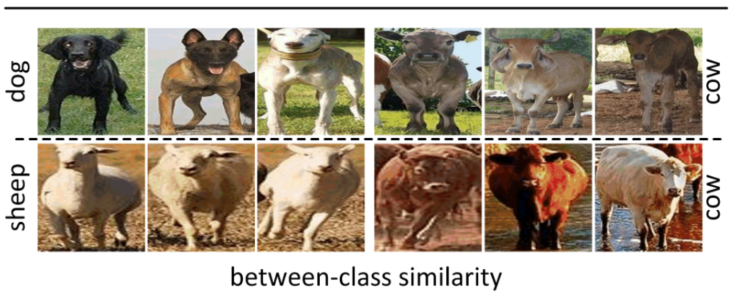 Gong Cheng, Peicheng Zhou, Junwei Han. RIFD-CNN: Rotation-Invariant and Fisher Discriminative Convolutional Neural Networks for Object Detection. In CVPR 2016.
57
RIFD-CNN
Methodology
learn a rotation-invariant and Fisher discriminative CNN
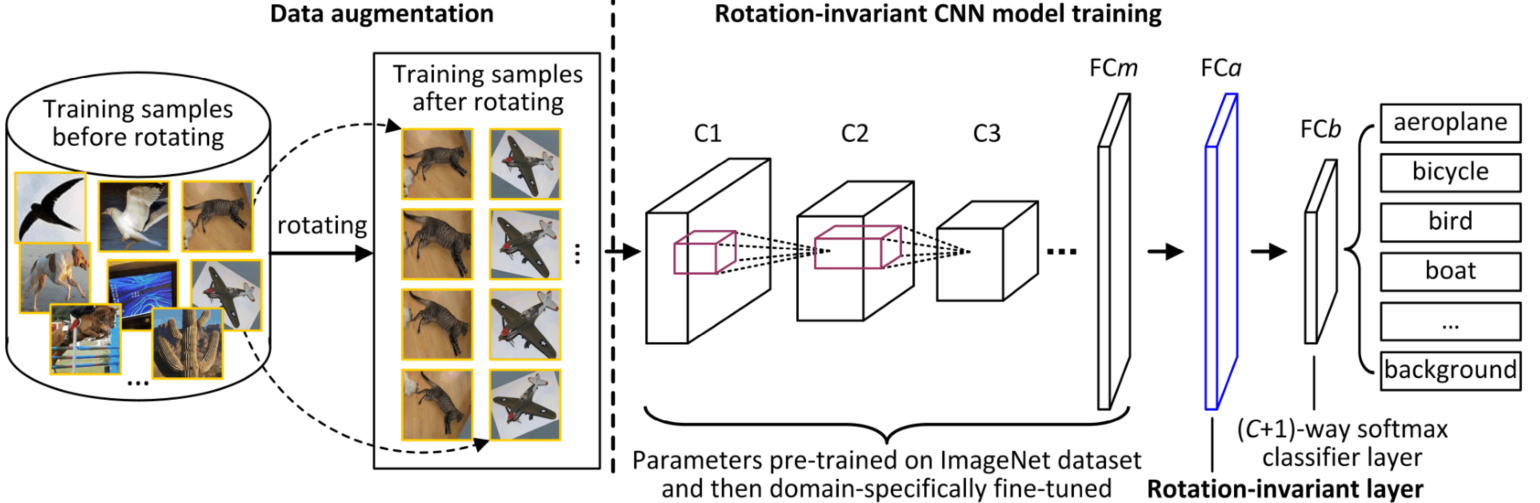 Gong Cheng, Peicheng Zhou, Junwei Han. RIFD-CNN: Rotation-Invariant and Fisher Discriminative Convolutional Neural Networks for Object Detection. In CVPR 2016.
58
Improve Efficiency
Motivation
Model object detection as a regression like human
Dataset Collection
Network
Finetuning
Network
 Design
Example: YOLO: Unified, Real-Time Object Detection
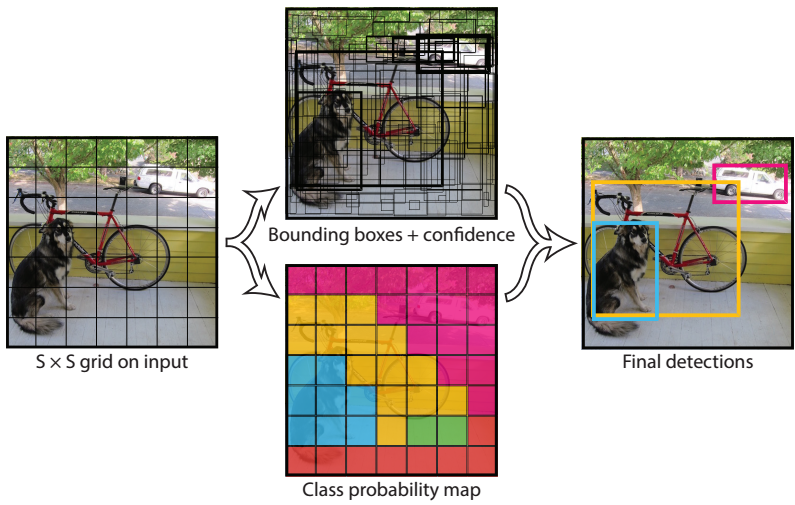 Joseph Redmon, Santosh Divvala, Ross Girshick, Ali Farhadi, You Only Look Once: Unified, Real-Time Object Detection, In CVPR 2016.
59
YOLO: Unified, Real-Time Object Detection
Methodology
Leaky rectified linear activation on 24 convolutional and 2 fully connected layers:
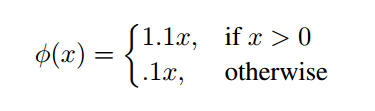 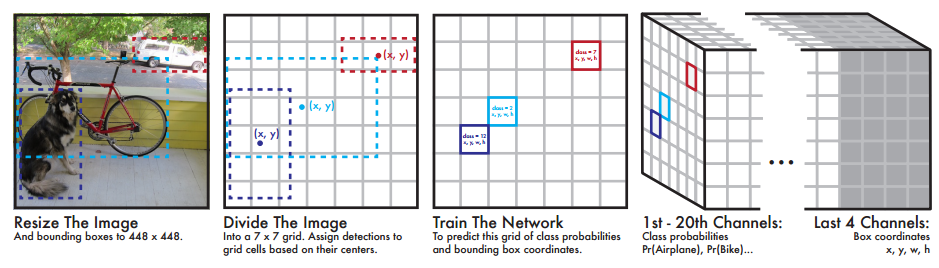 Joseph Redmon, Santosh Divvala, Ross Girshick, Ali Farhadi, You Only Look Once: Unified, Real-Time Object Detection, In CVPR 2016.
60
Improve Efficiency
Motivation
Discretizes the output space of bounding boxes into a set of default boxes over different aspect ratios and scales per feature map location
Dataset Collection
Network
Finetuning
Network
 Design
Example:SSD:Single Shot MultiBox Detector
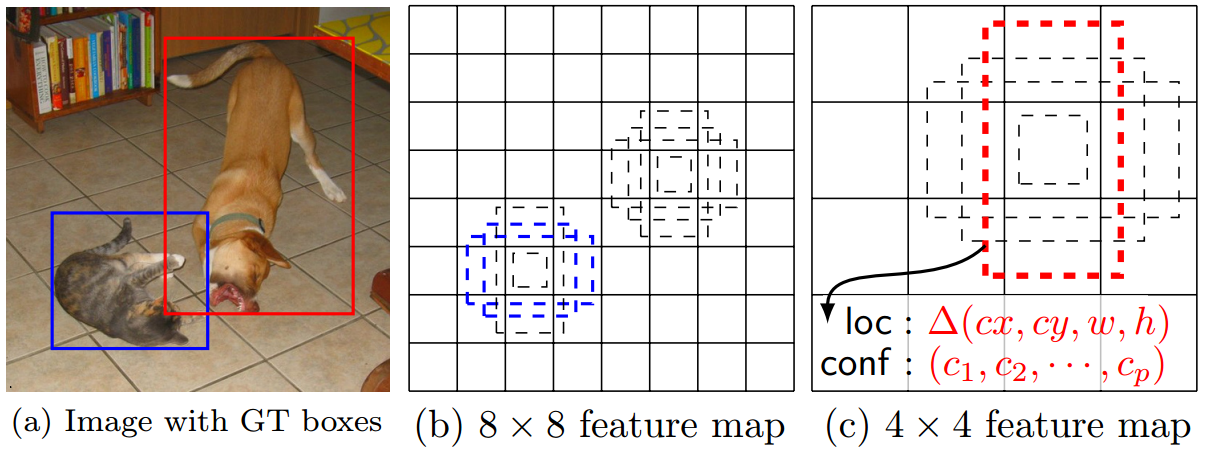 Wei Liu et al. SSD: Single Shot MultiBox Detector. In ECCV 2016.
61
SSD (better than YOLO)
Methodology
adds several specific feature layers to the end of a base network.
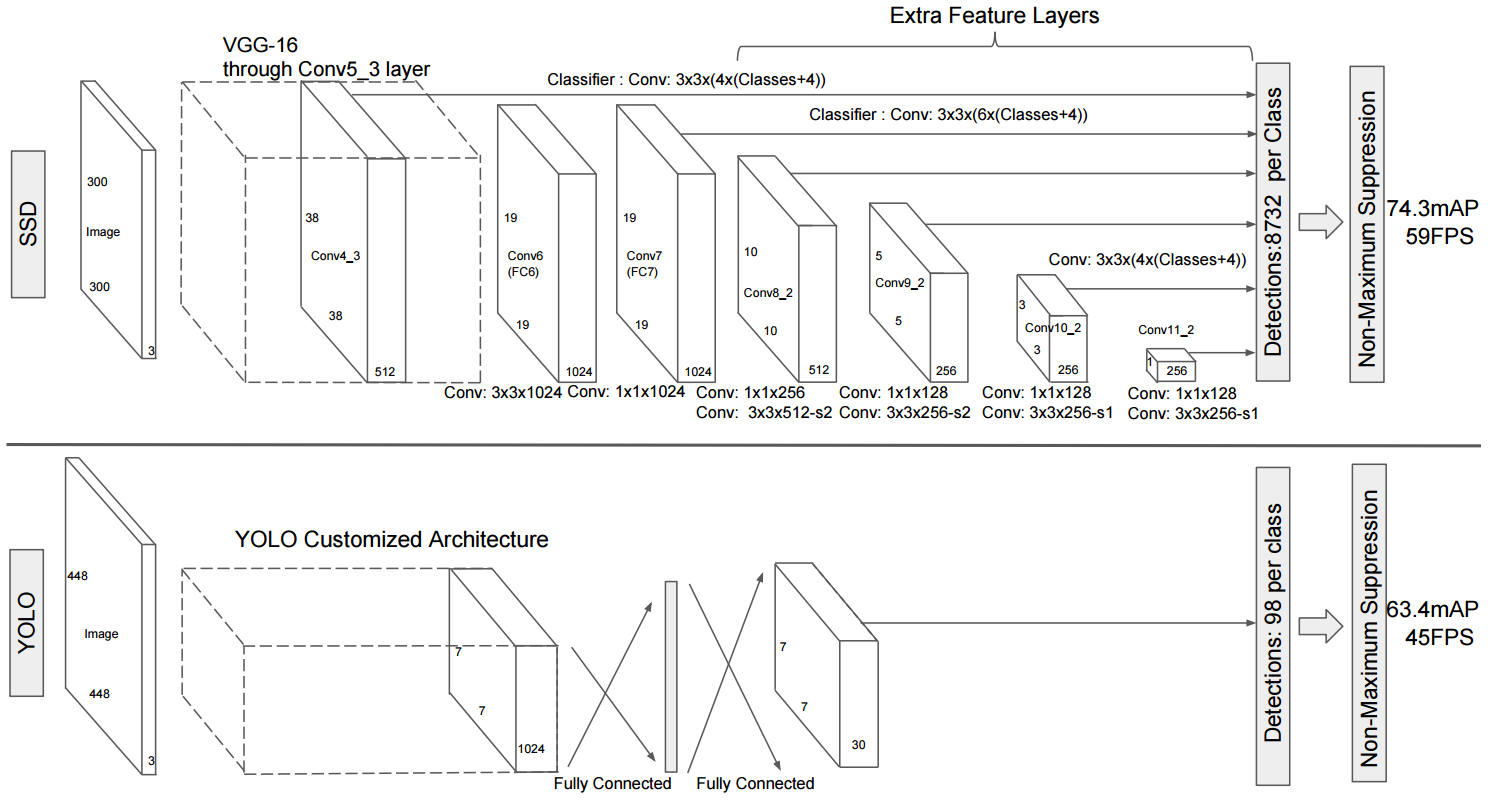 Wei Liu et al. SSD: Single Shot MultiBox Detector. In ECCV 2016.
62
Improve Efficiency
Motivation
Accurate region proposal generation and joint object detection
Dataset Collection
Network
Finetuning
Network
 Design
Example: HyperNet
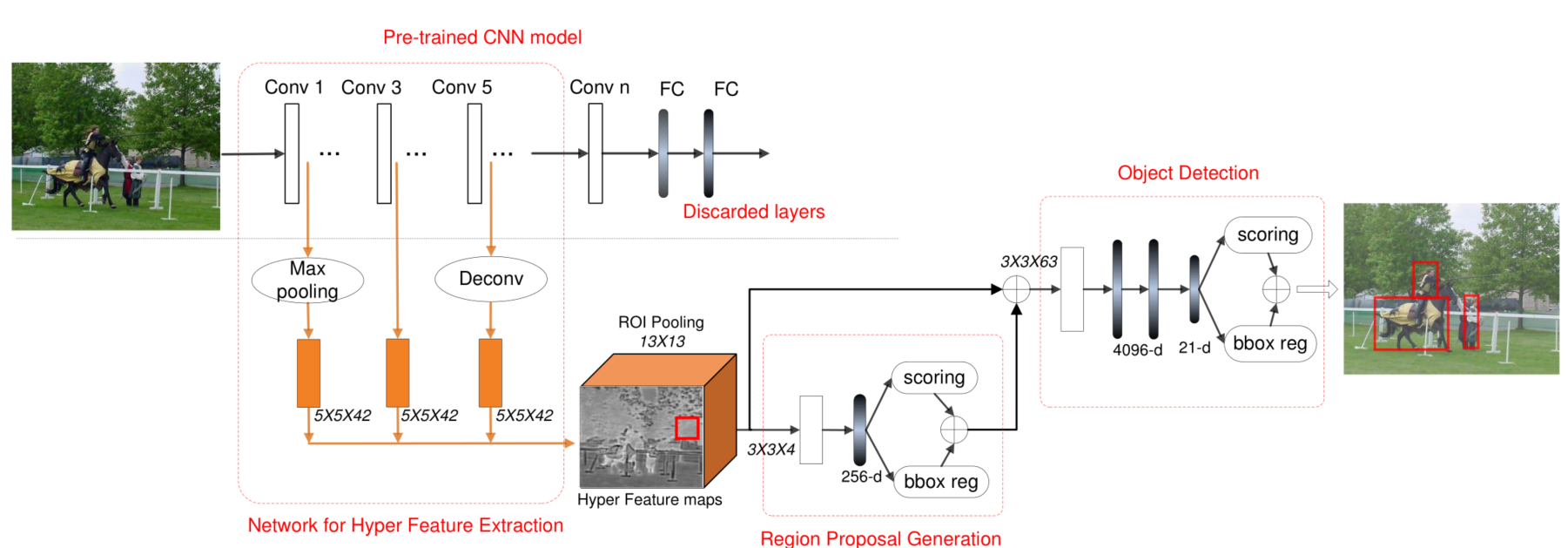 Tao Kong, Anbang Yao,  Yurong Chen, and  Fuchun Sun. HyperNet: Towards Accurate Region Proposal Generation and Joint Object Detection. In CVPR 2016.
63
HyperNet
Methodology
Move the 3×3×4 convolutional layer to the front of ROI pooling to accelerate test speed.
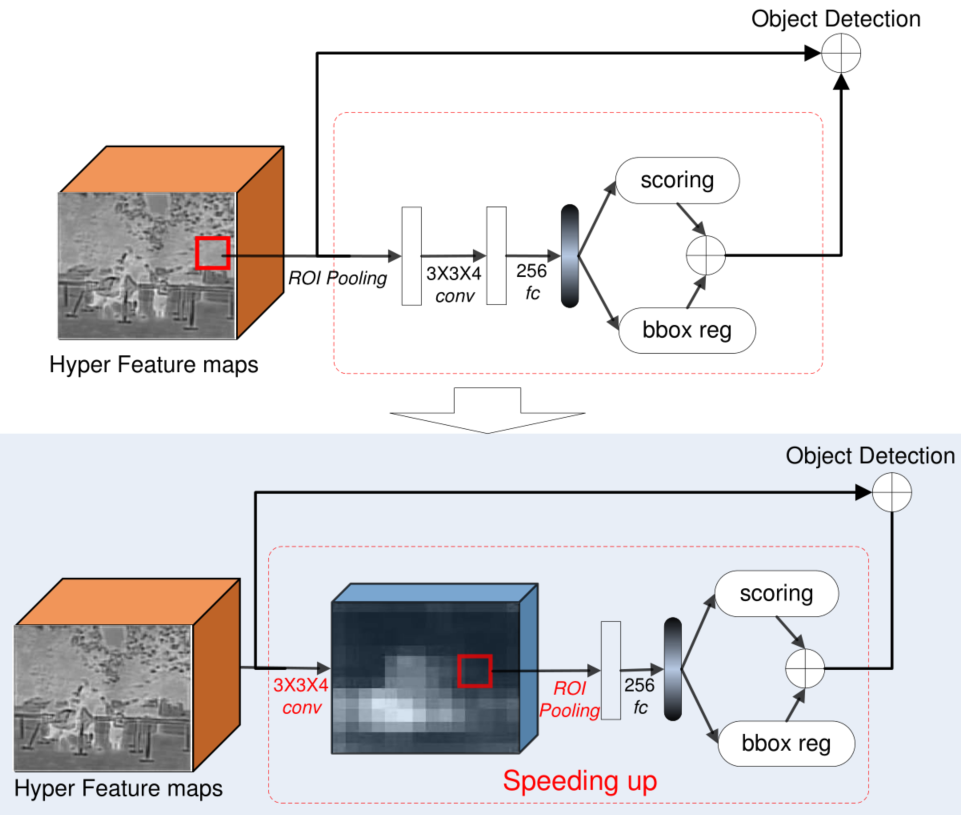 Tao Kong, Anbang Yao,  Yurong Chen, and  Fuchun Sun. HyperNet: Towards Accurate Region Proposal Generation and Joint Object Detection. In CVPR 2016.
64
Improve Efficiency
Motivation
Improve time efficiency: Fast/Faster R-CNN apply a costly per-region subnetwork hundreds of times.
Dataset Collection
Network
Finetuning
Network
 Design
Example: R-FCN
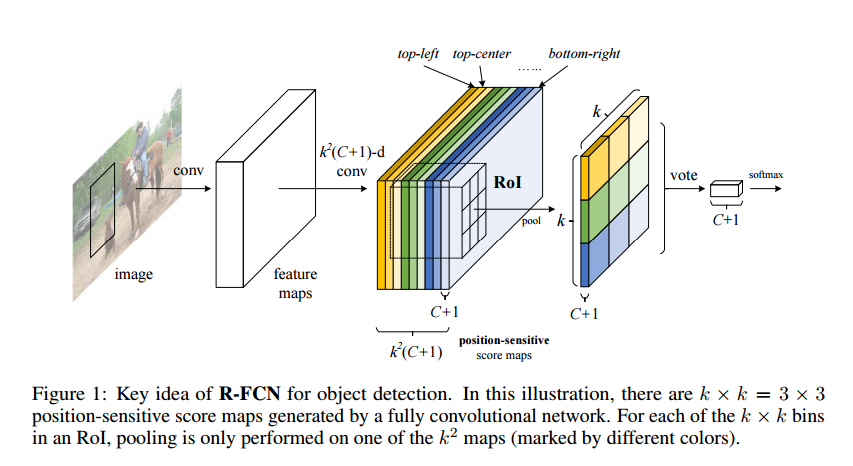 Efficient region-based fully CNN
Jifeng Dai, Yi Li, Kaiming He, and Jian Sun. R-FCN: Object Detection via Region-based Fully Convolutional Networks In Conference on Neural Information Processing Systems (NIPS), 2016
65
R-FCN
Methodology
All learnable weight layers are convolutional and are computed on the entire image 
The per-RoI computational cost is negligible
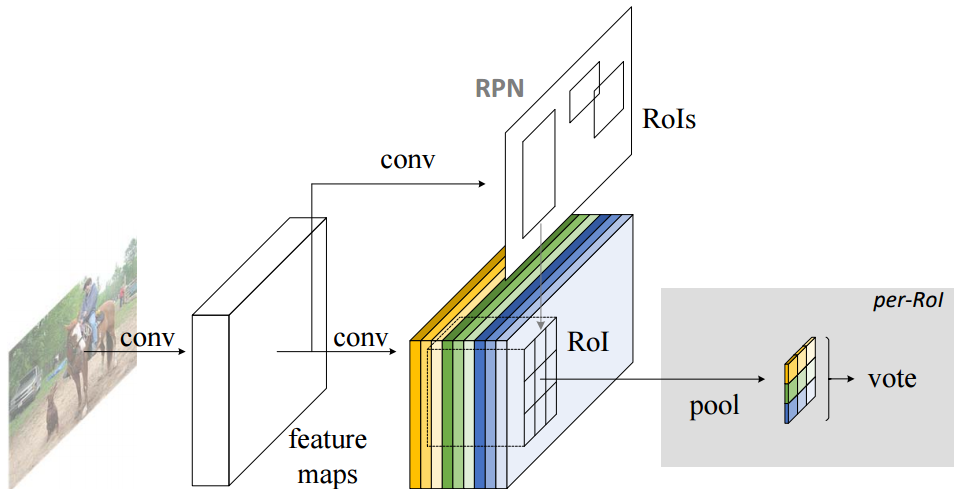 Jifeng Dai, Yi Li, Kaiming He, and Jian Sun. R-FCN: Object Detection via Region-based Fully Convolutional Networks In Conference on Neural Information Processing Systems (NIPS), 2016
66
R-FCN
Methodology
Position-sensitive pooling
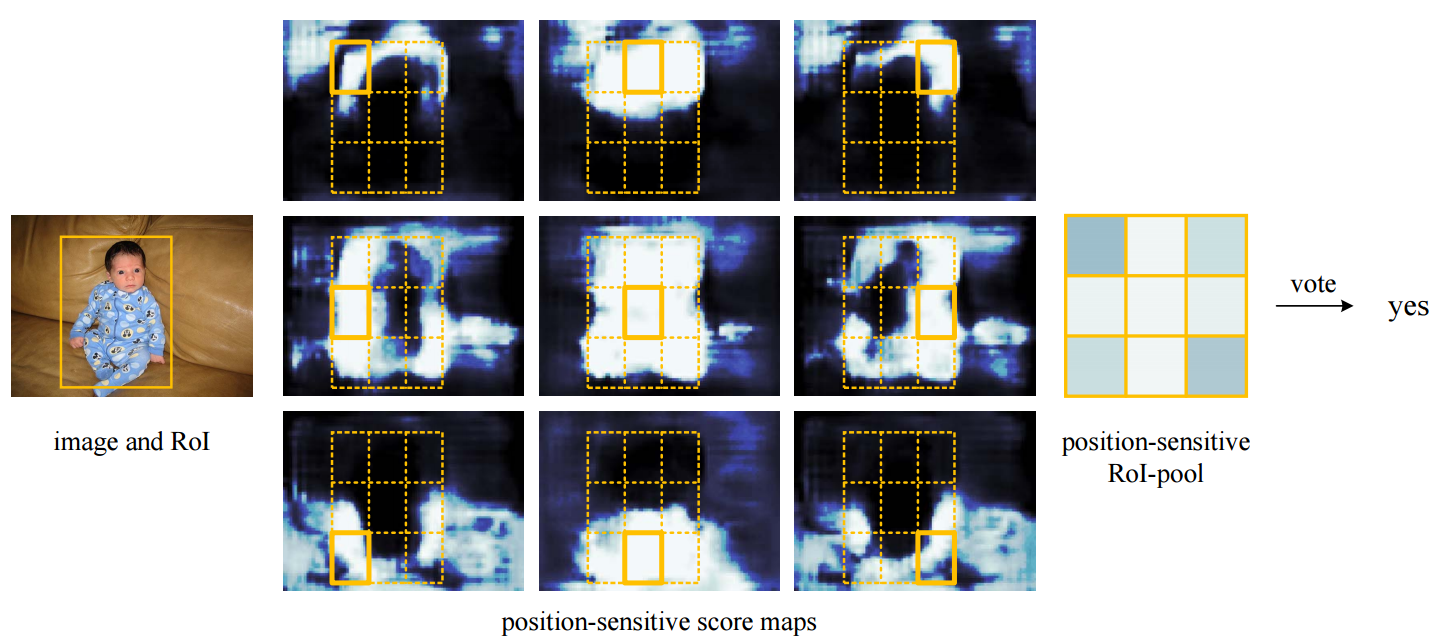 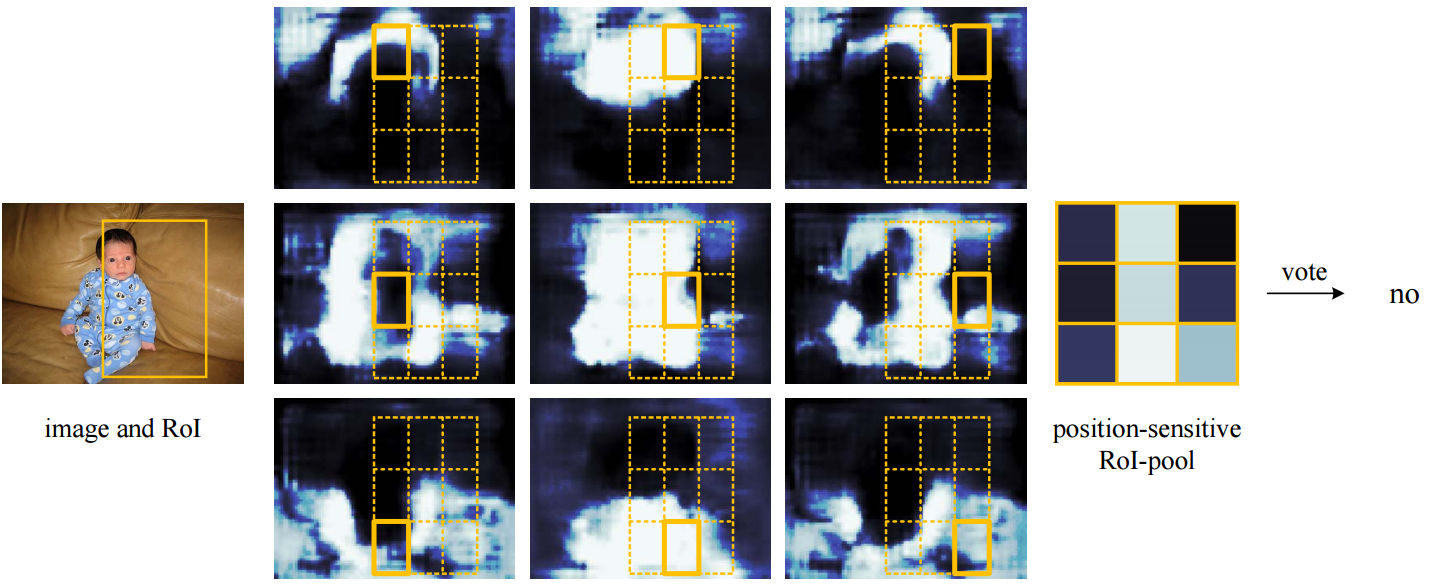 Jifeng Dai, Yi Li, Kaiming He, and Jian Sun. R-FCN: Object Detection via Region-based Fully Convolutional Networks In Conference on Neural Information Processing Systems (NIPS), 2016
67
Deep Learning for Object Detection
Dataset Collection
Network
Finetuning
Network
 Design
Network Finetuning
Optimization Objective: Classification + Localization





Optimization Methods: The network parameters are updated/fine-tuned to minimize the classification and localization loss via  tochastic gradient descent (SGD), Momentum,, Adagrad, Adadelta, RMSprop.
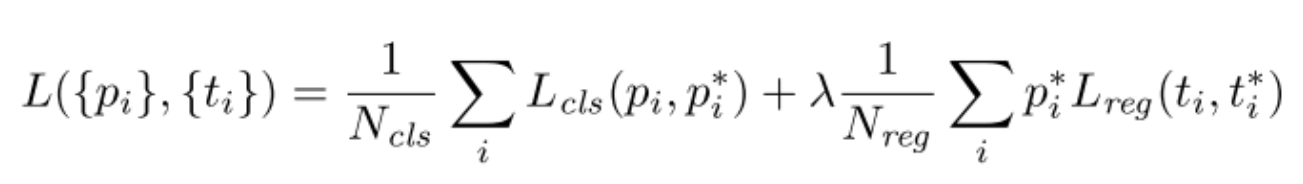 Classification Softmax Loss
Regression Loss
68
Deep Learning for Object Detection
Dataset Collection
Network
Finetuning
Network
 Design
Faster-RCNN Finetuning
(4 Objective Optimization Loss)



Bounding-box Regression Loss
Category Classification Loss
Proposal Classification Loss
Proposal Bounding-box 
    Regression Loss
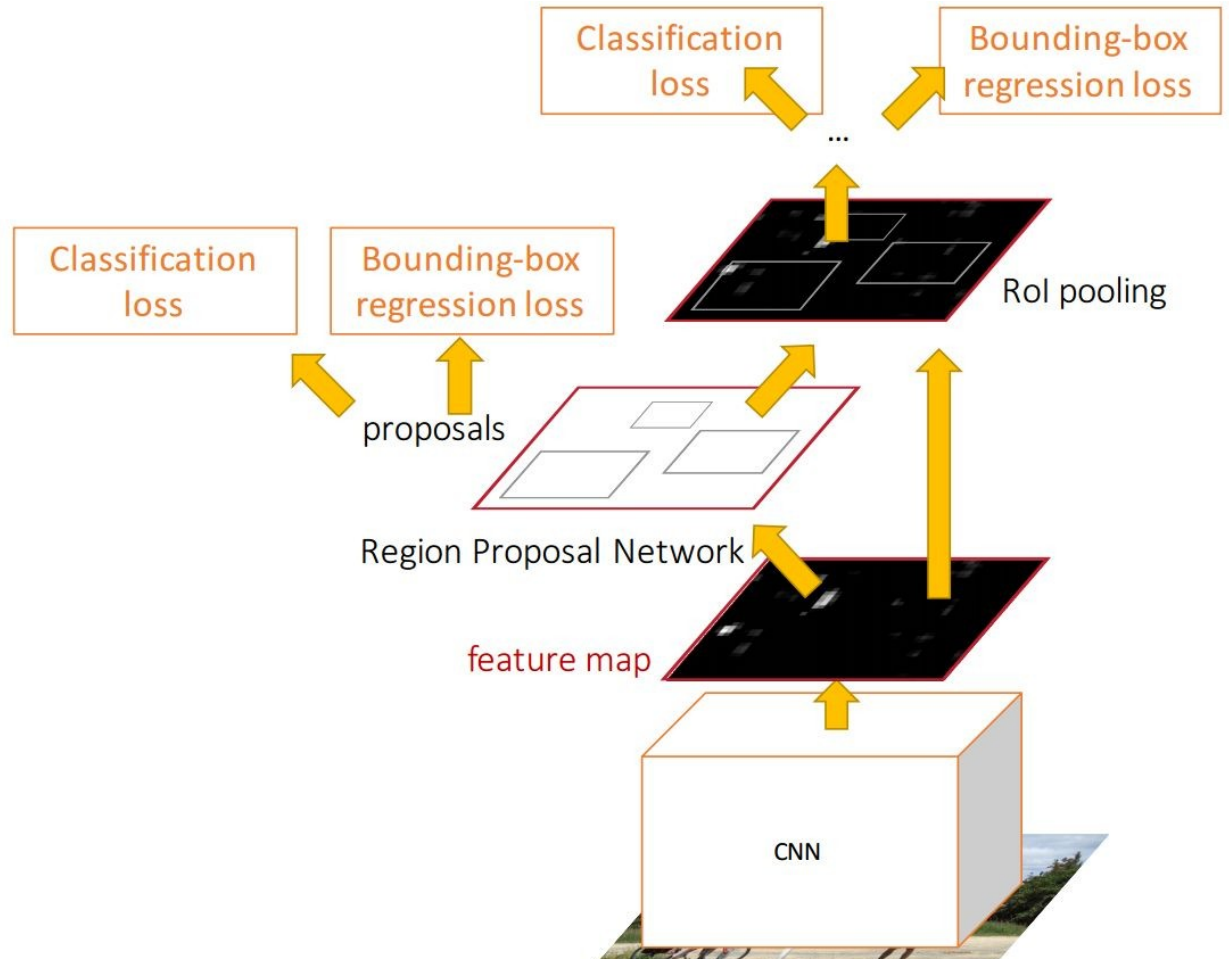 69
Figure from Shaoqing Ren
Practice Tutorial
Selected Dataset: grocery dataset* 
Challenging: unbalance, large deformations
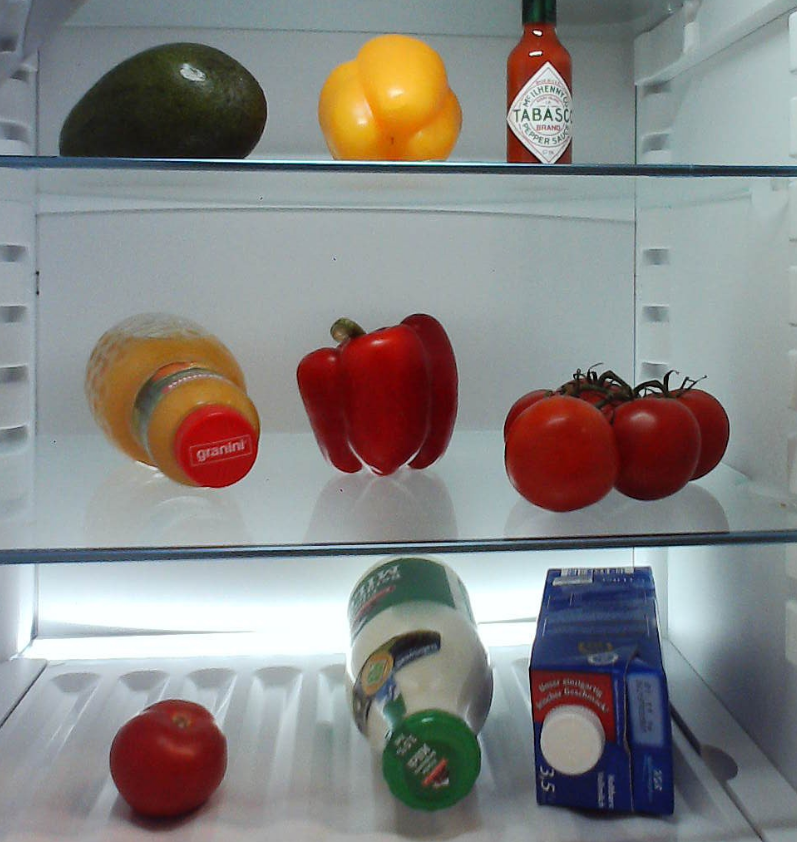 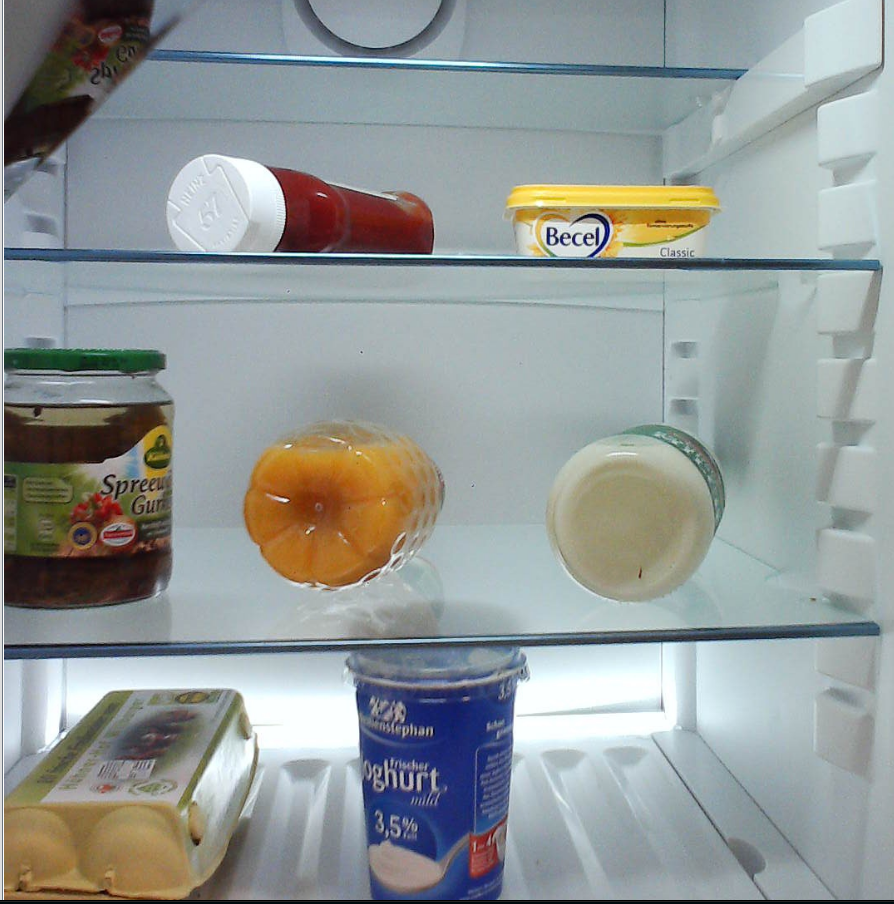 Dataset is provided by Microsoft Azure (https://github.com/Azure)
70
Practice Tutorial
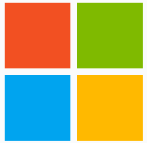 Used Deep Learning Toolbox: CNTK
Flexible architecture
General to a desktop and server with a single API  
Easy to learn: Implemented in Python
More Details: https://github.com/Microsoft/CNTK
Work well on Windows Operation System
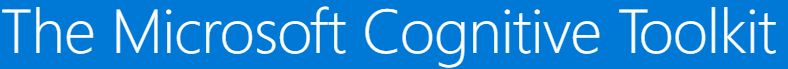 71
Practice Tutorial
Install CNTK
Run the install script
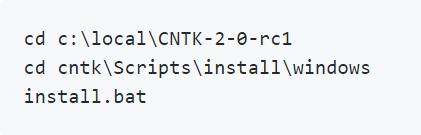 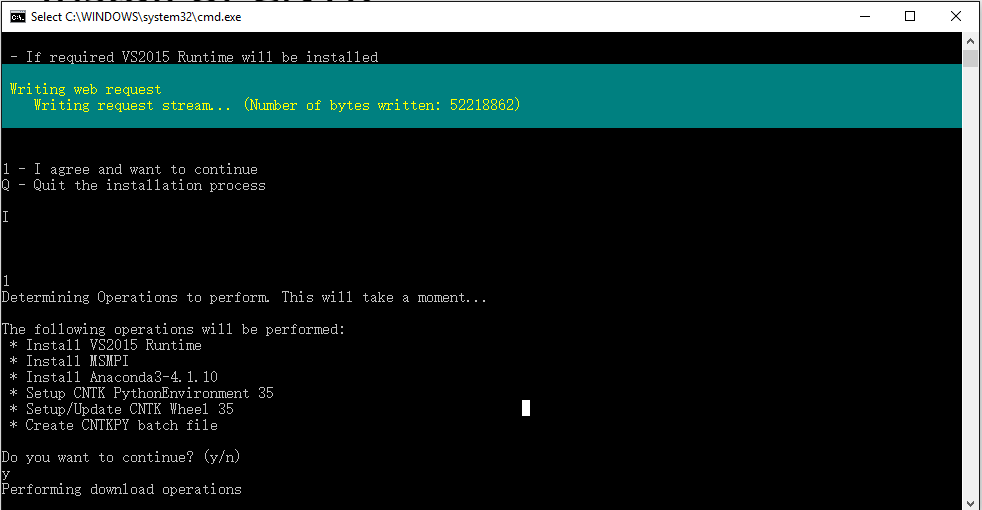 72
Wait for a couple of hours
Practice Tutorial
Activate CNTK


Verify the setup for some demo
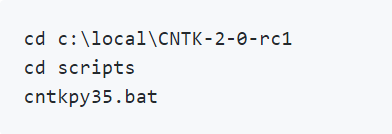 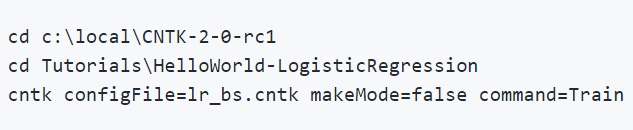 Output
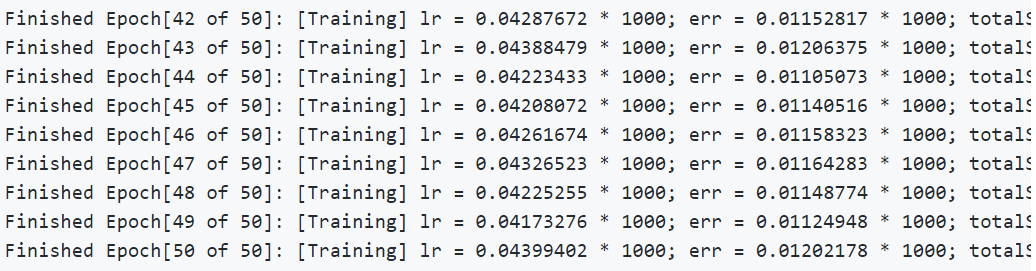 73
Practice Tutorial
Folder Structure of Tutorial Code
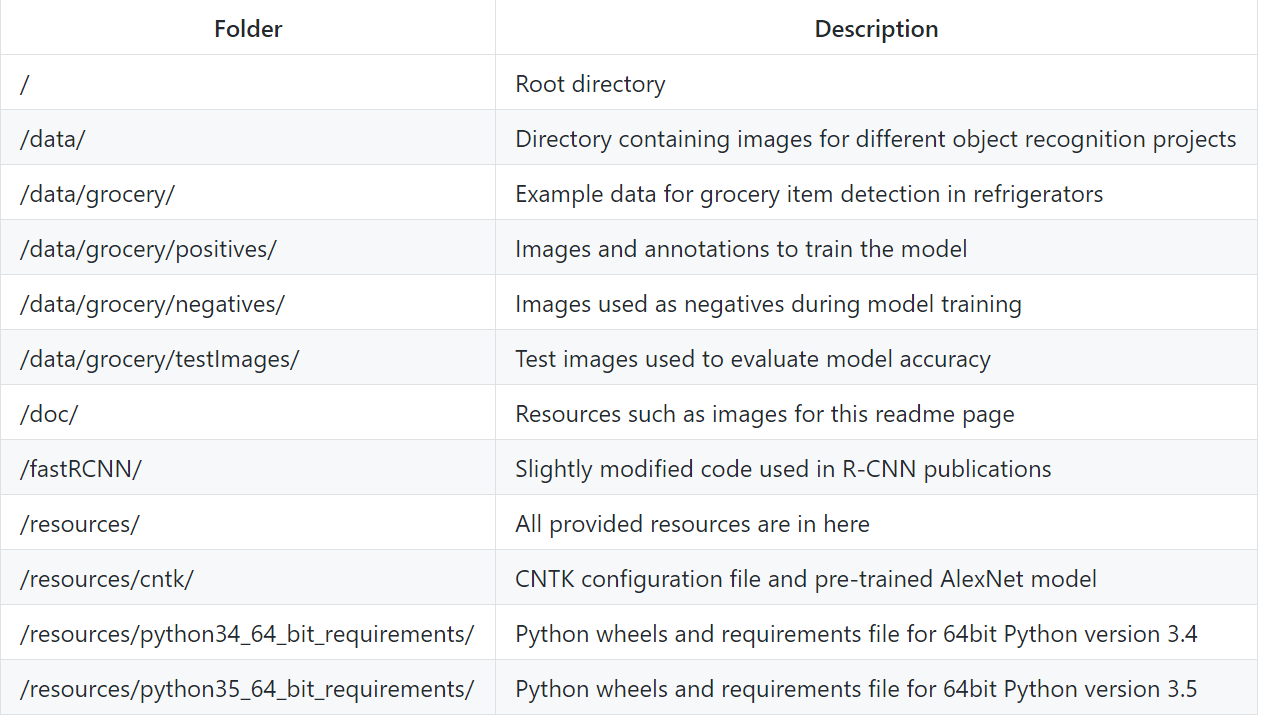 74
Practice Tutorial
Detect Object by Using CNTK
Obtain the PREREQUISITS



STEP 1: Computing Region of Interests
STEP 2: Computing CNTK inputs
STEP 3: Running CNTK
STEP 4: Classifier training
STEP 5: Evaluation and visualization
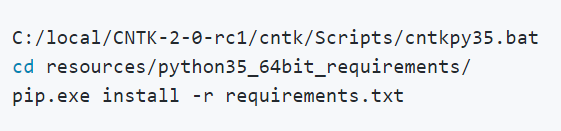 75
Practice Tutorial
Detect Object by Using CNTK
STEP 1: Computing Region Proposals
Running the script: 1_computeRois.py
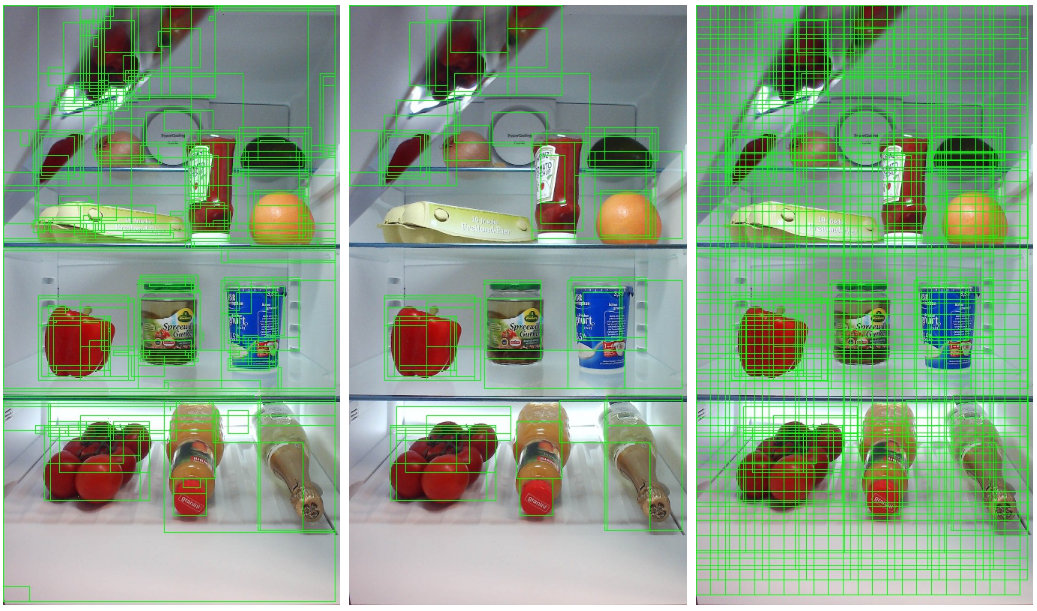 76
Practice Tutorial
Detect Object by Using CNTK
STEP 2: Computing CNTK inputs
Running the script: 2_cntkGenerateInputs.py
Prepared Input Structure
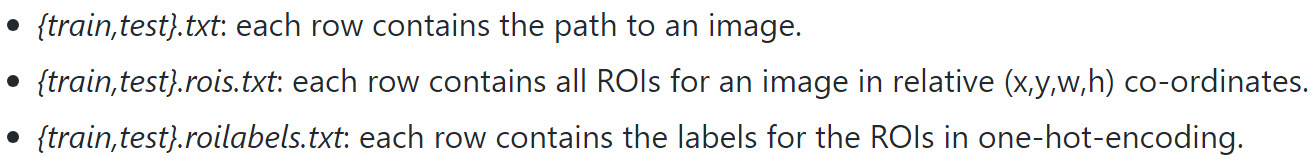 77
Practice Tutorial
Detect Object by Using CNTK
STEP 3 and 4: Perform training
Running the script: 3_runCntk.py and 4_trainSvm.py
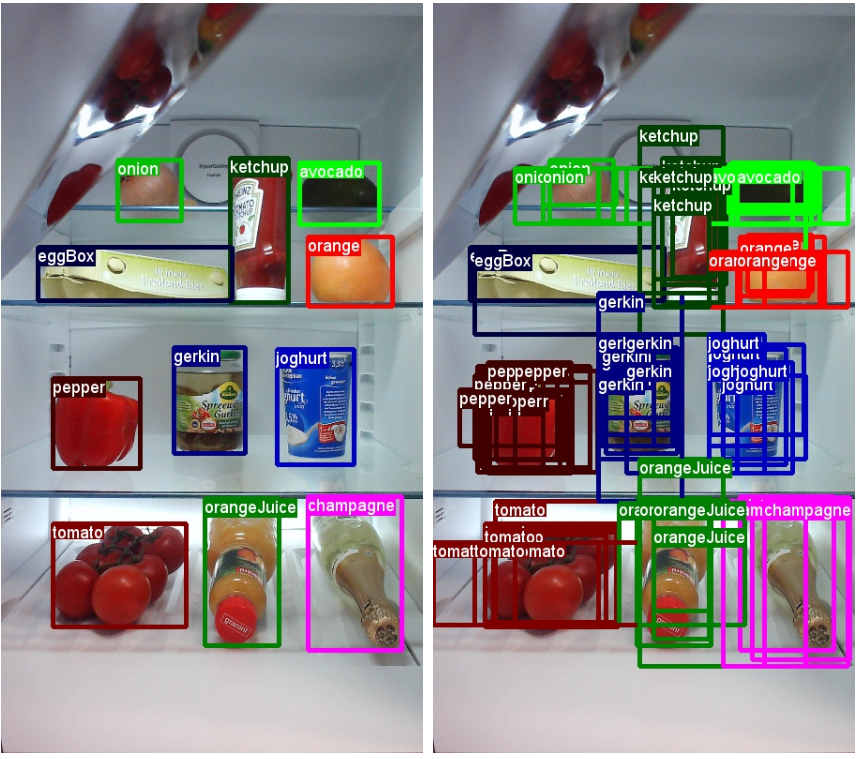 Predictions 
during the training
Ground-truth
78
Practice Tutorial
Detect Object by Using CNTK
STEP 5: Perform evaluation and visualization
Running the script: 5_evaluateResults.py	 			                      5_visualizeResults.py
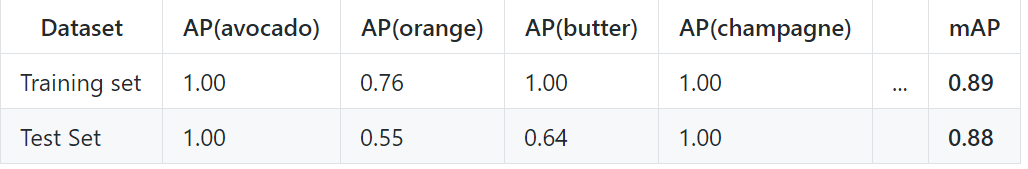 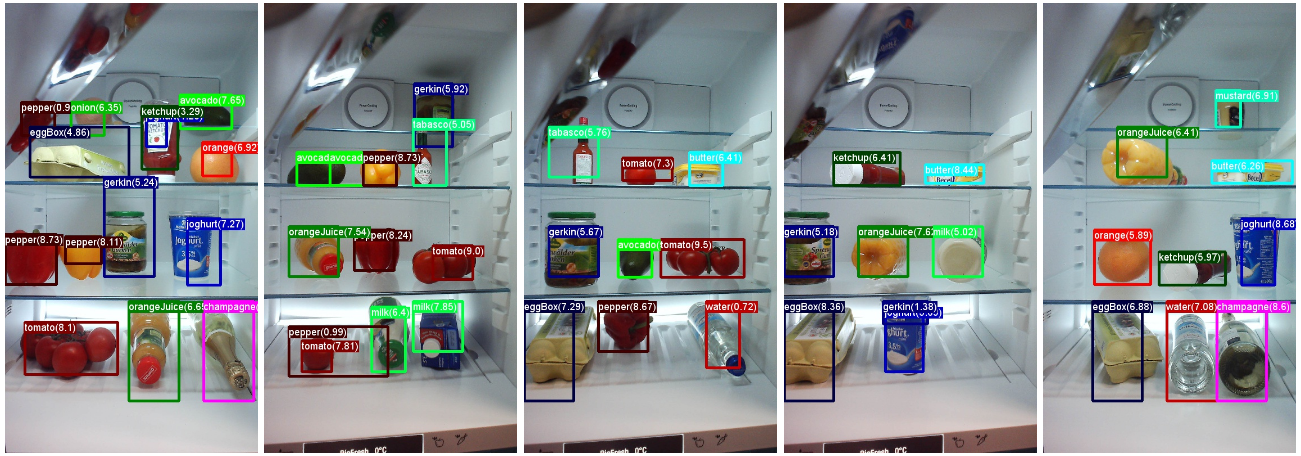 79
Unsolved Problems
80
Semi-supervised Object Detection
Problem Definition: Make use of unlabeled images
Methodology: Visual and Semantic similarity-based knowledge transfer
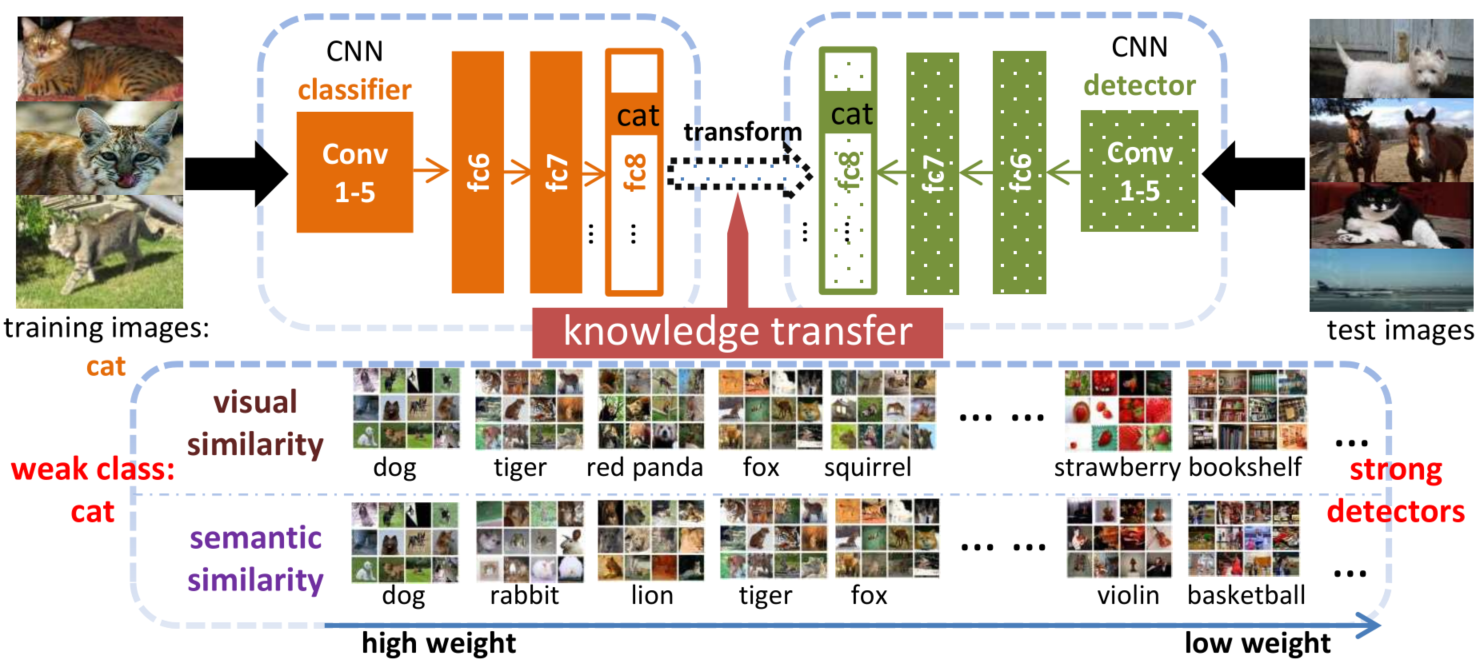 Yuxing Tang, Josiah Wang, Boyang Gao, Emmanuel Dellandréa. Large Scale Semi-supervised Object Detection using Visual and Semantic Knowledge Transfer. In CVPR 2016.
81
Weakly-supervised Object Detection
Problem Definition: leverage weakly-labeled videos/images
Methodology: Transfer tracked object boxes from weakly-labeled videos to weakly-labeled images to automatically generate pseudo ground-truth boxes
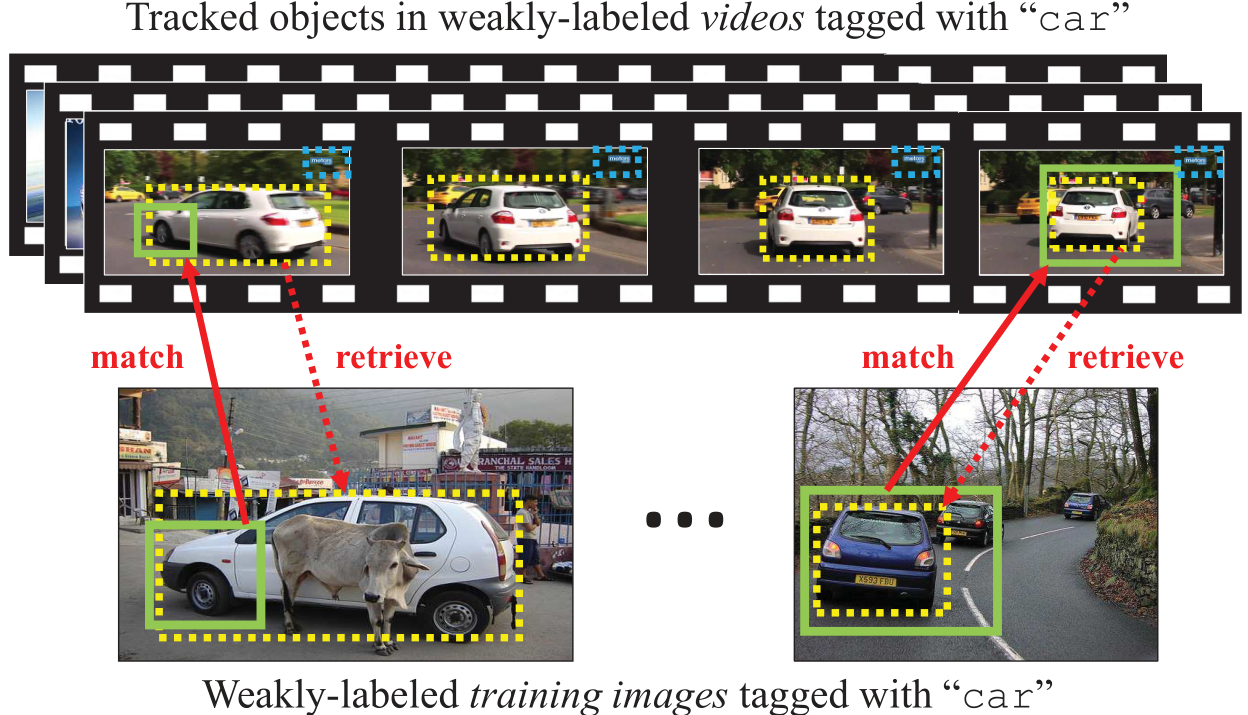 Krishna Kumar Singh, Fanyi Xiao, and Yong Jae Lee. Track and Transfer: Watching Videos to Simulate Strong Human Supervision for Weakly-Supervised Object Detection. In CVPR 2016.
82
3D Object Detection
Problem Definition: detect 3D objects, which are manually created/annotated according to a natural image.
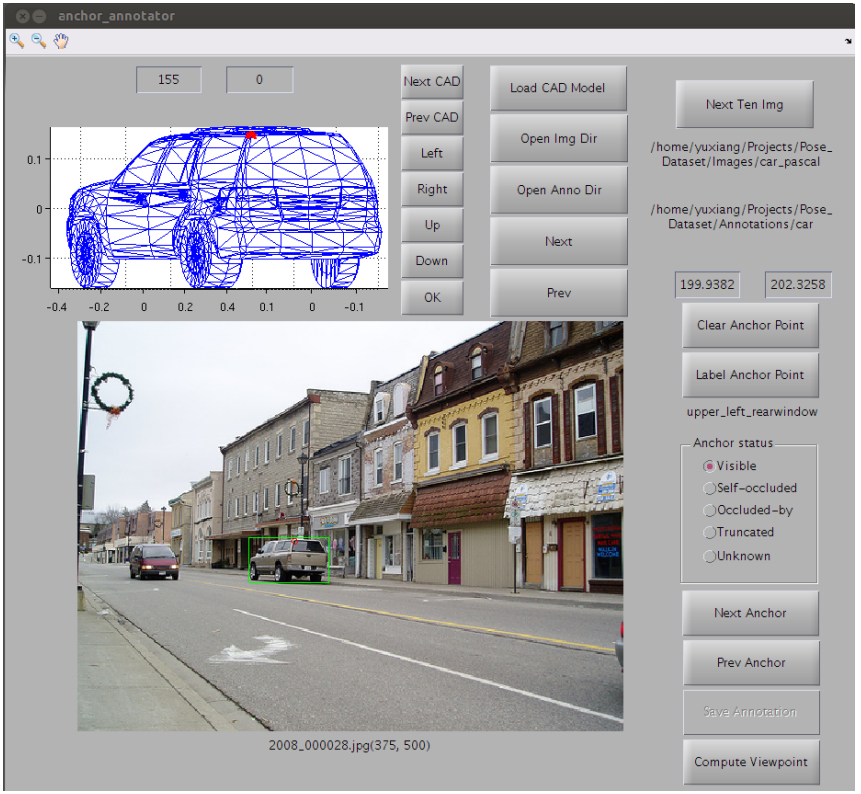 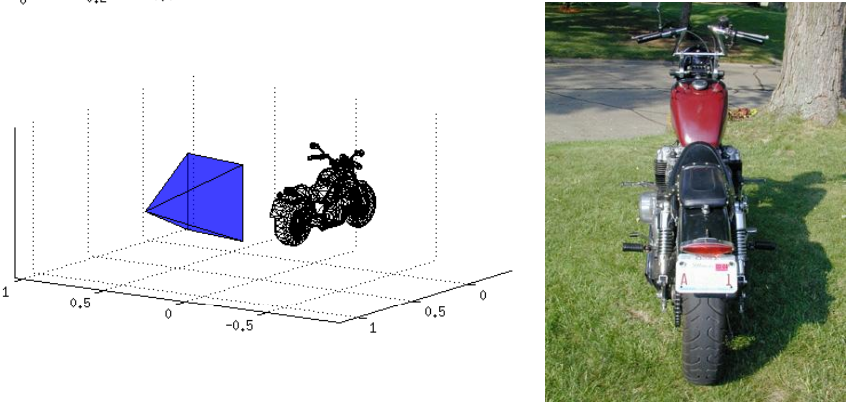 3D object need to detect
Natural Image
Annotation Tool
Yu Xiang, Roozbeh Mottaghi, and Silvio Savarese. Beyond PASCAL: A Benchmark for 3D Object Detection in the Wild. In CVPR 2016.
83
3D Object Detection
Some Examples
The read points are 3D landmarks for further evaluation






Evaluation Metric
Reconstructed 3D landmark
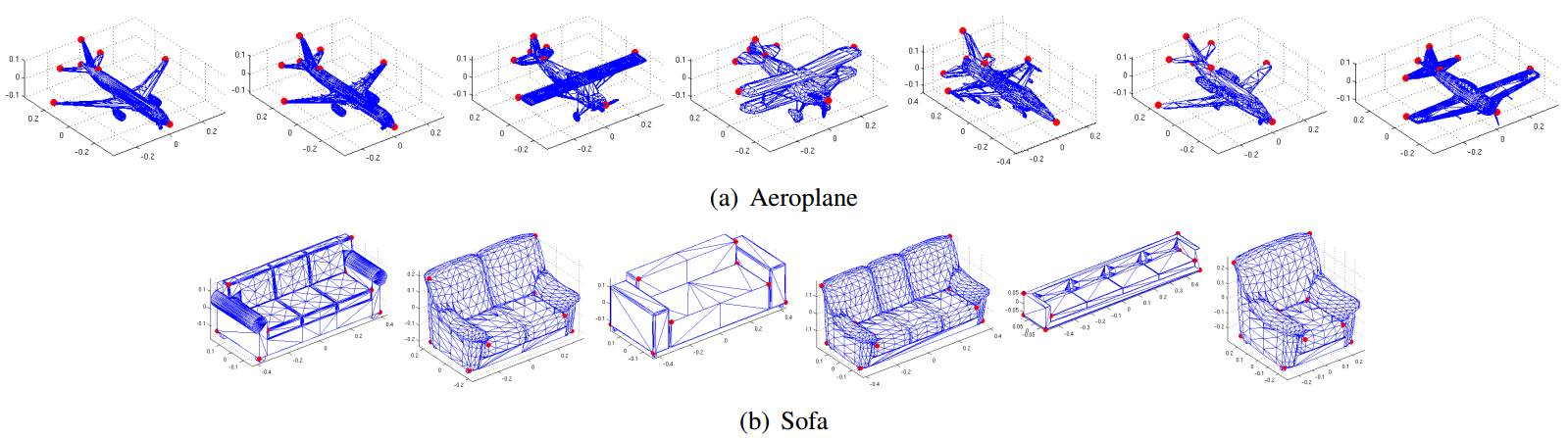 Yu Xiang, Roozbeh Mottaghi, and Silvio Savarese. Beyond PASCAL: A Benchmark for 3D Object Detection in the Wild. In CVPR 2016.
84
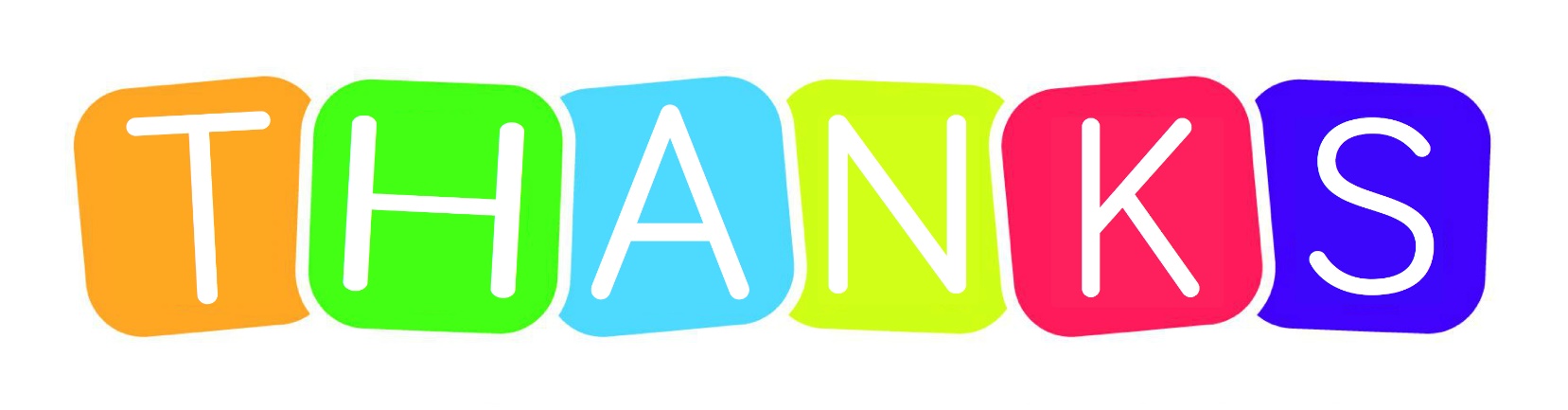 85
Reference materials
Books
Deep Learning 
Neural Network and Deep Learning
Video courses
CS231n: Convolutional Neural Networks for Visual Recognition (Stanford)
Machine Learning (Oxford)
Github
Theano, Tensorflow, Keras, MXNet, Caffe
86